International Collaborations for HL-LHC(Crab Cavities)
HL-LHC WP4, CERN
27 October 2021
EIC Partnership Workshop, Oct 2021
1
HL-LHC Crab Cavities (WP4)
4+1 RF Dipole cryomodules  
US-AUP, Canada, CERN & Russia
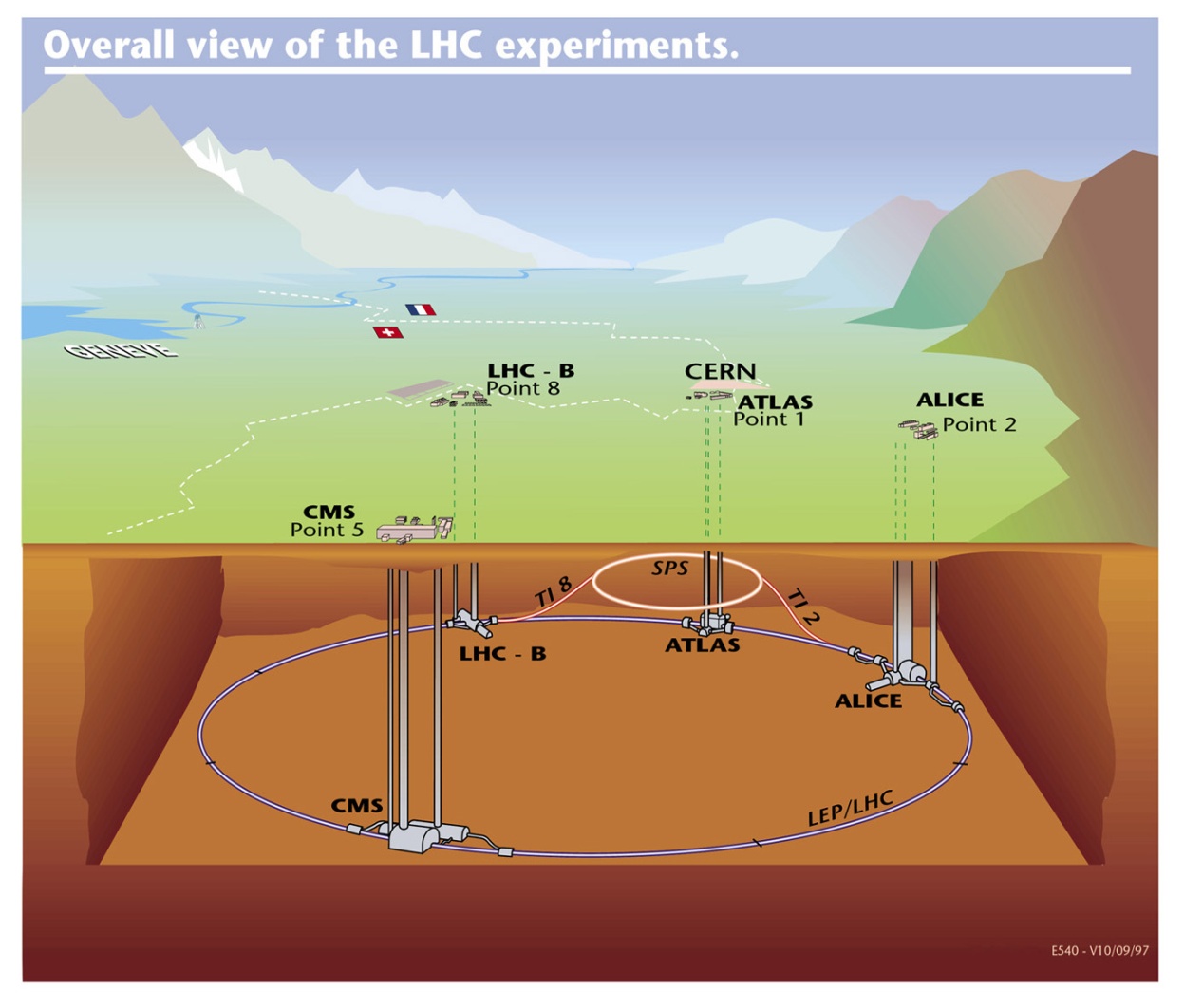 SPS BA6 – CERN & UK
2 Test Prototype 
(1-DQW, 1-RFD)
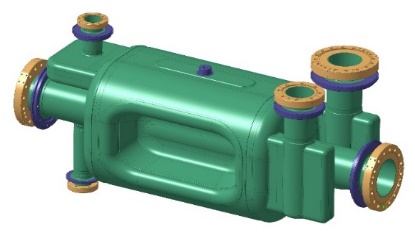 4+1 DQW Cryomodules
UK, CERN, Russia
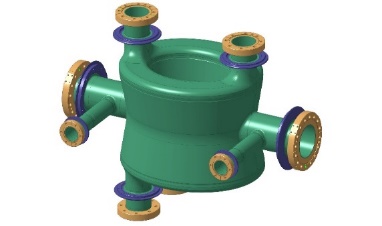 *each cryomodule consists 2-cavities & independent powering system and control /cavity
EIC Partnership Workshop, Oct 2021
2
Reminder: Dressed Cavity Geometries
RF Dipole
Double Quarter Wave
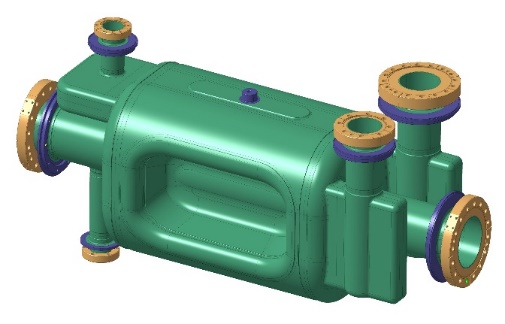 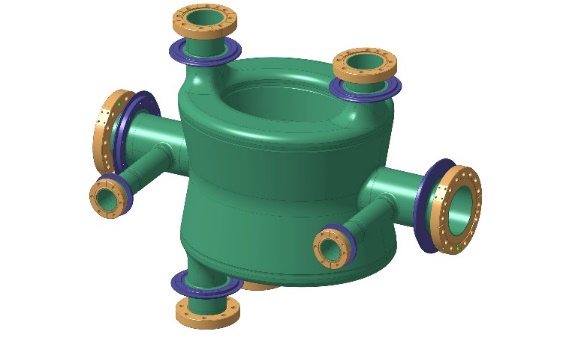 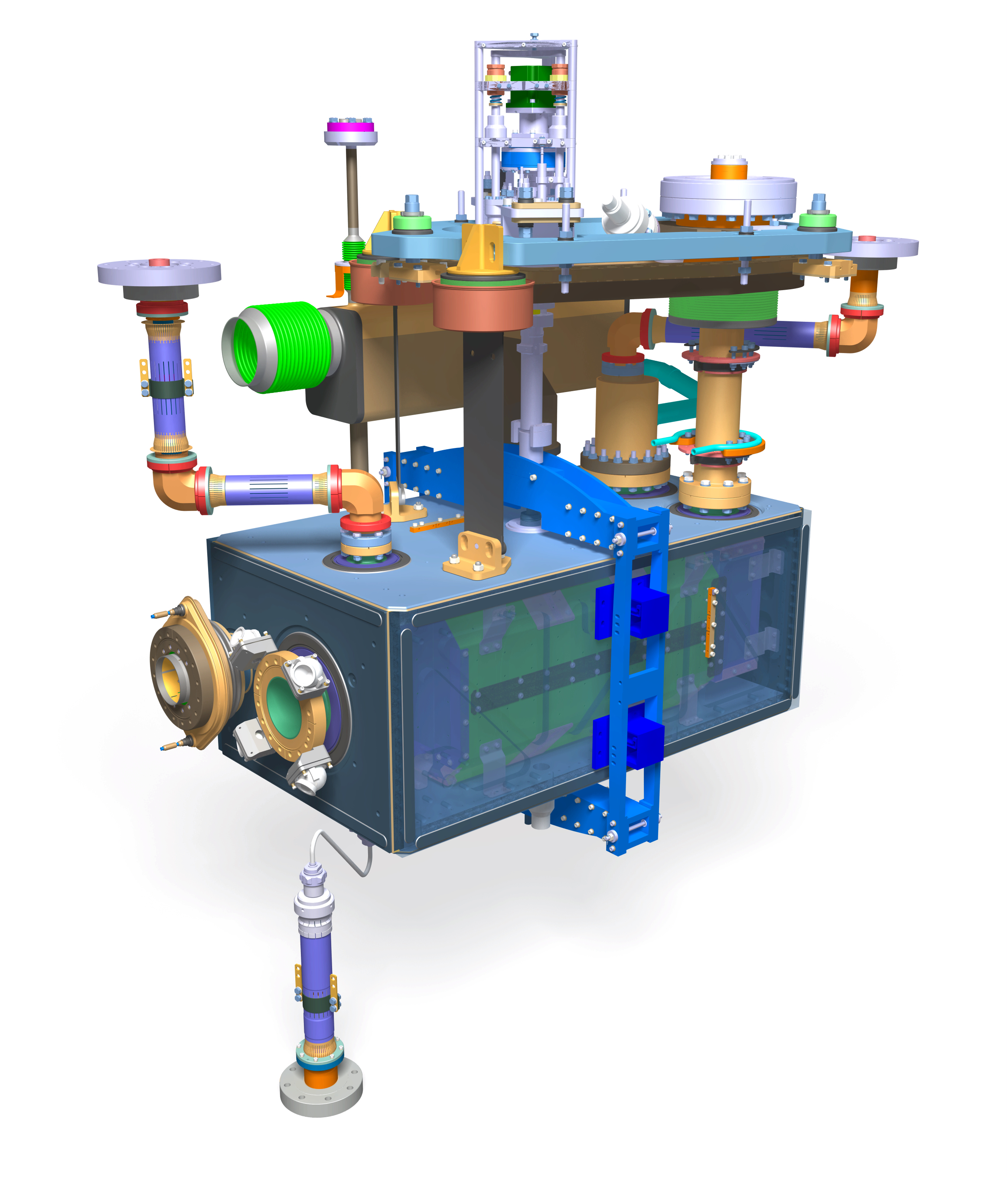 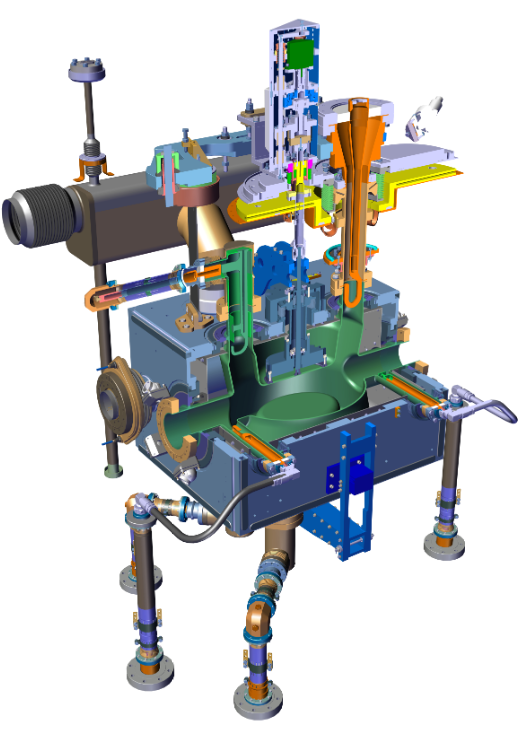 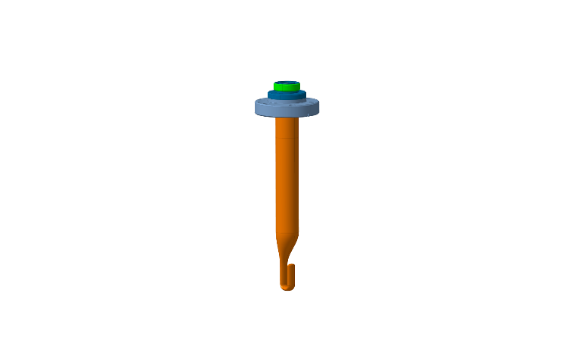 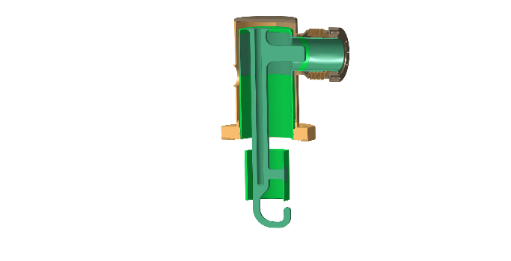 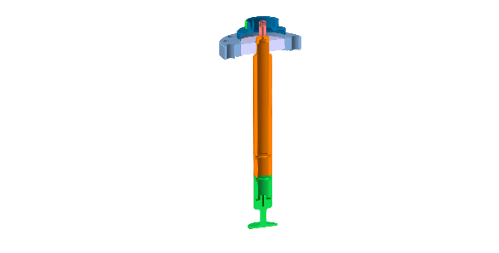 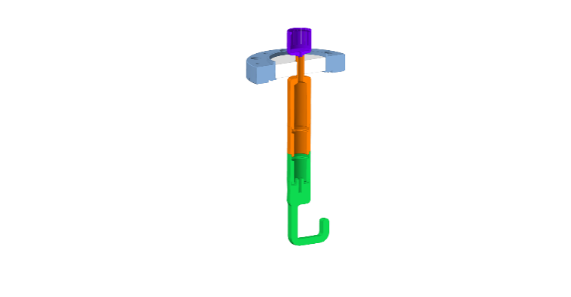 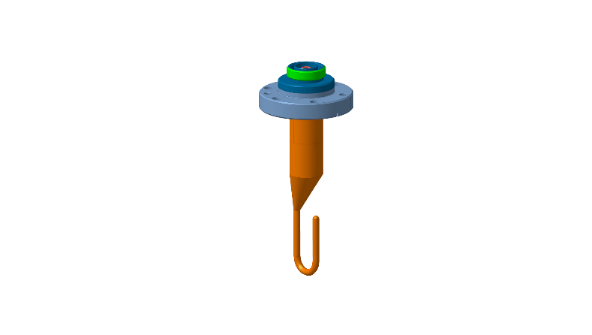 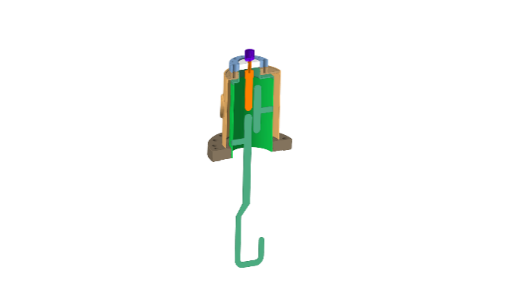 EIC Partnership Workshop, Oct 2021
3
*Engineering spec: 4.1 MV dressed for 20% margin
2018: DQW Prototype Module Validated!
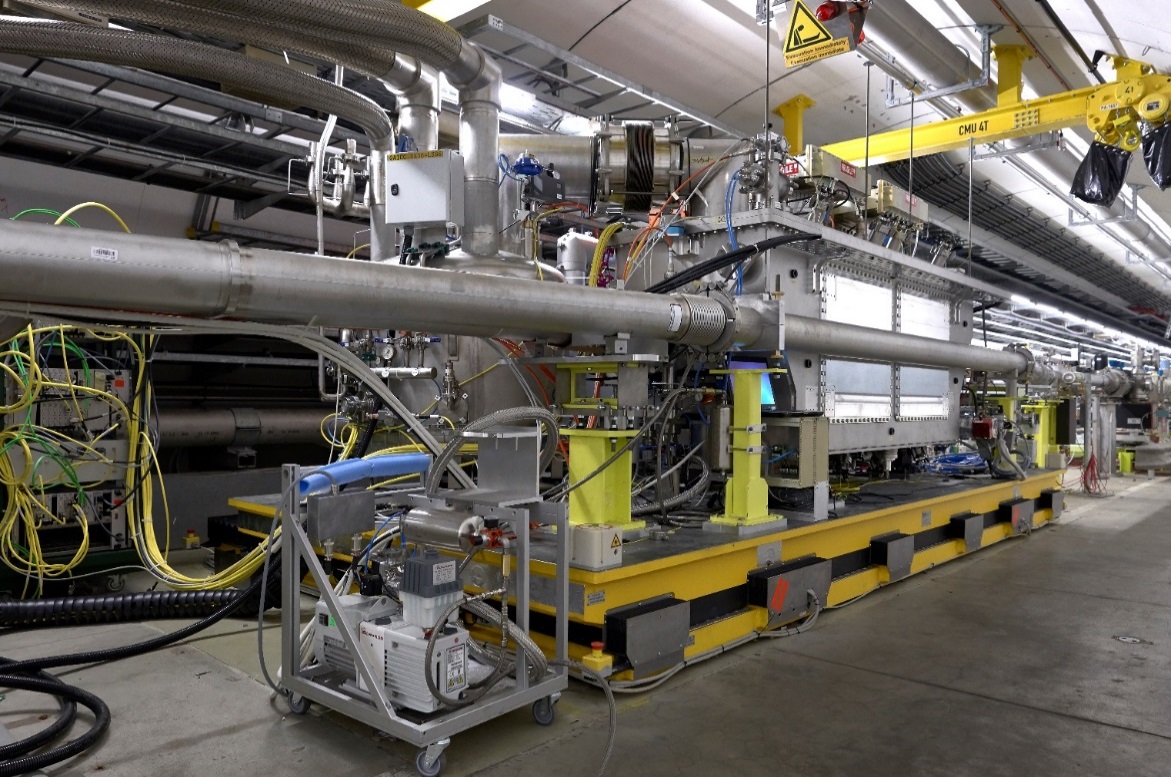 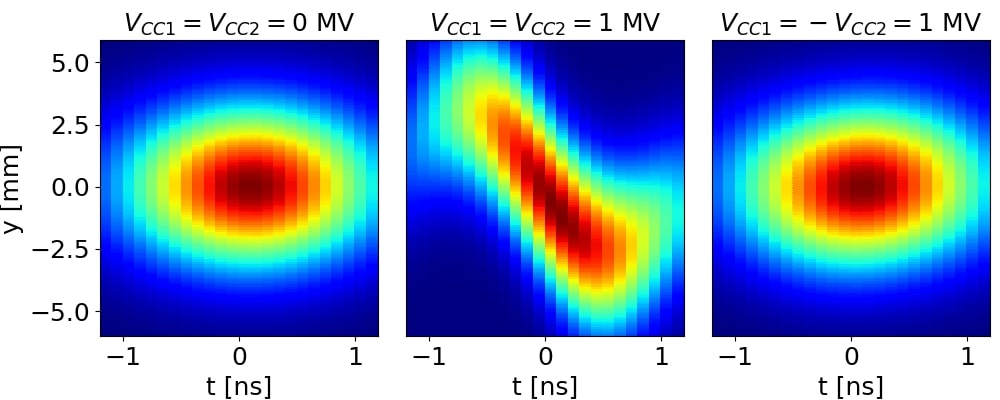 Phys. Rev. Accel. Beams 24, 062001
*CERN built with contributions from UK, US & Japan
EIC Partnership Workshop, Oct 2021
4
RF Dipole Prototype for SPS Tests (CERN + UK)
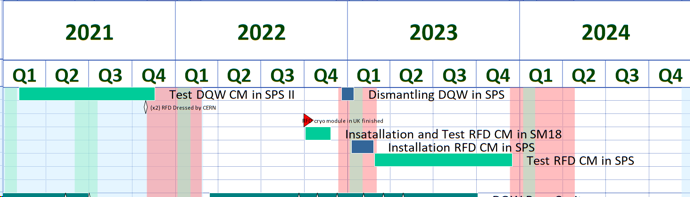 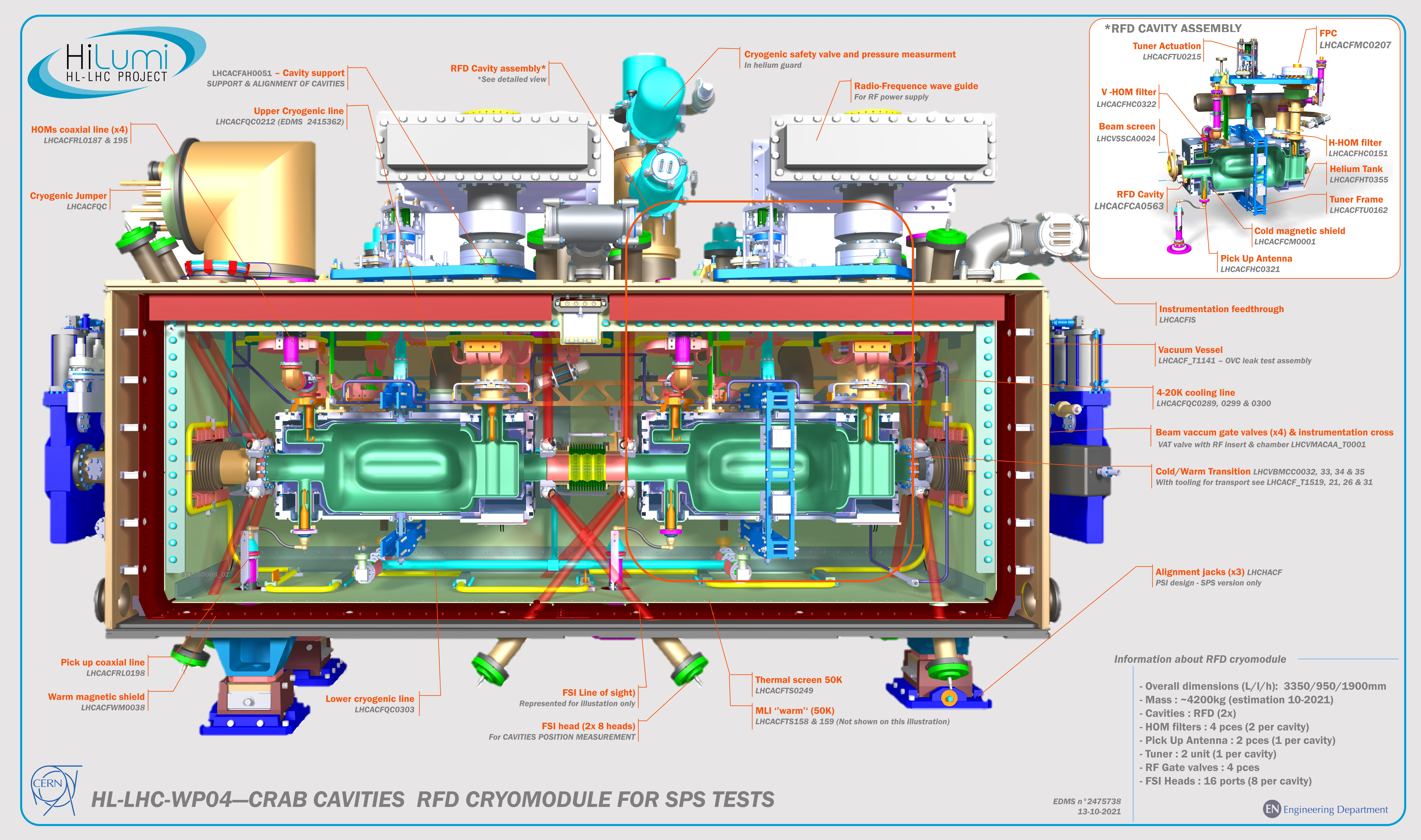 Dressed cavities CERN

Cryostating at the UK
EIC Partnership Workshop, Oct 2021
5
RF Dipole Dressed Cavity - CERN
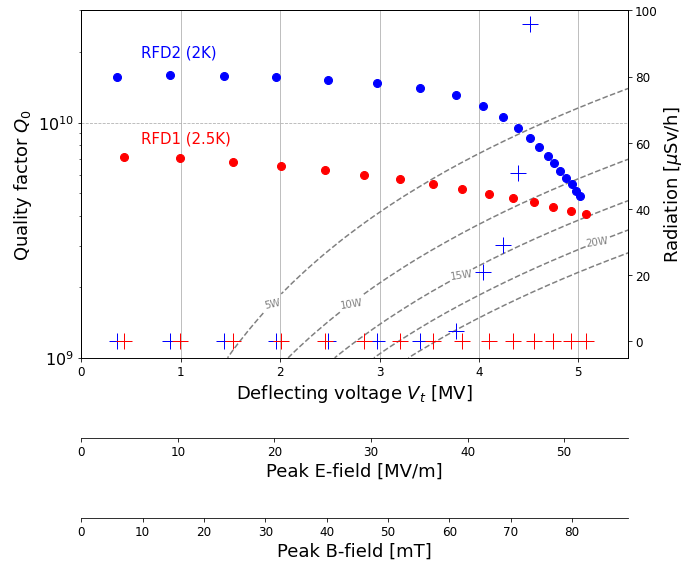 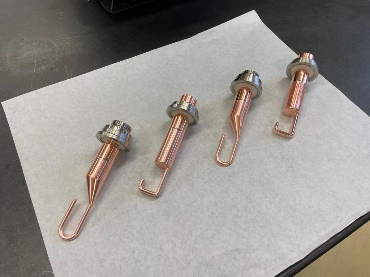 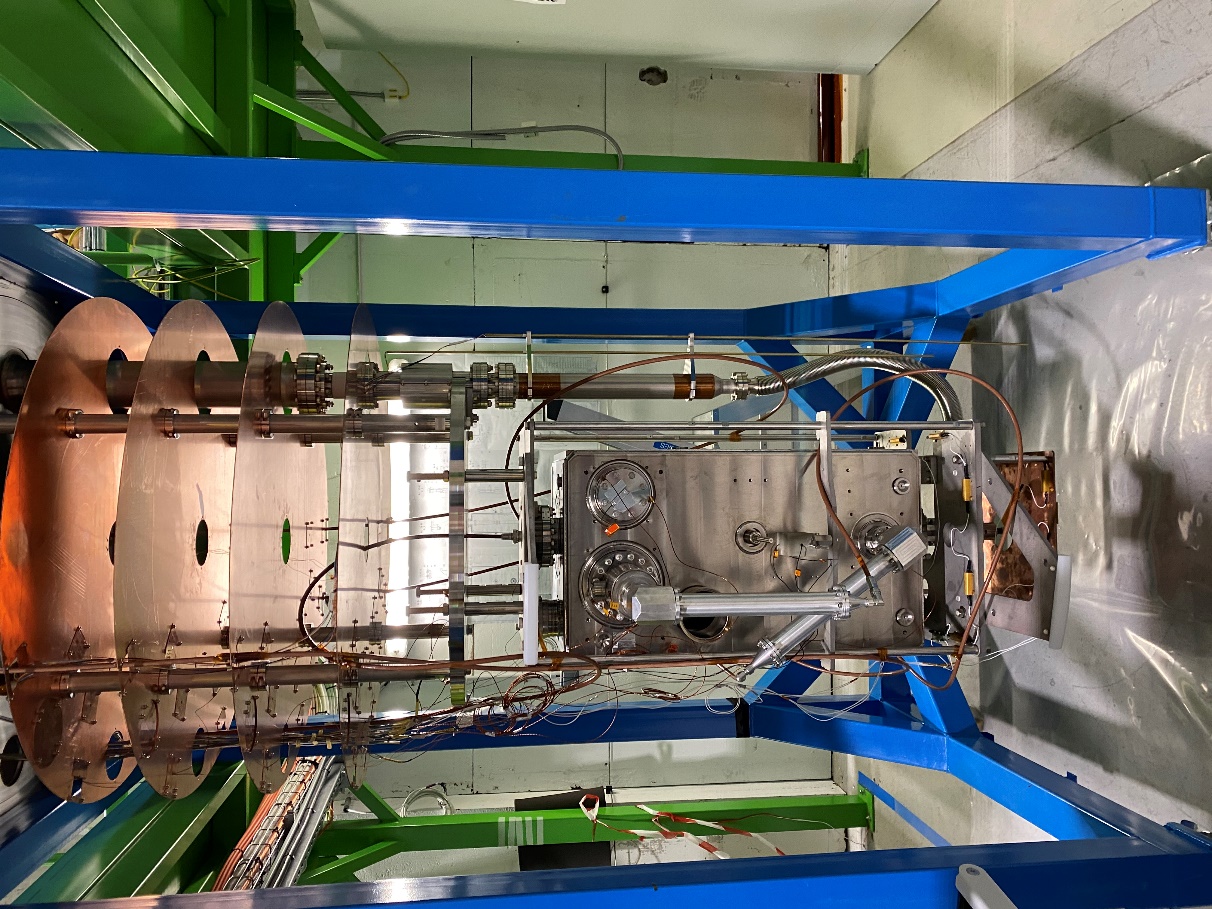 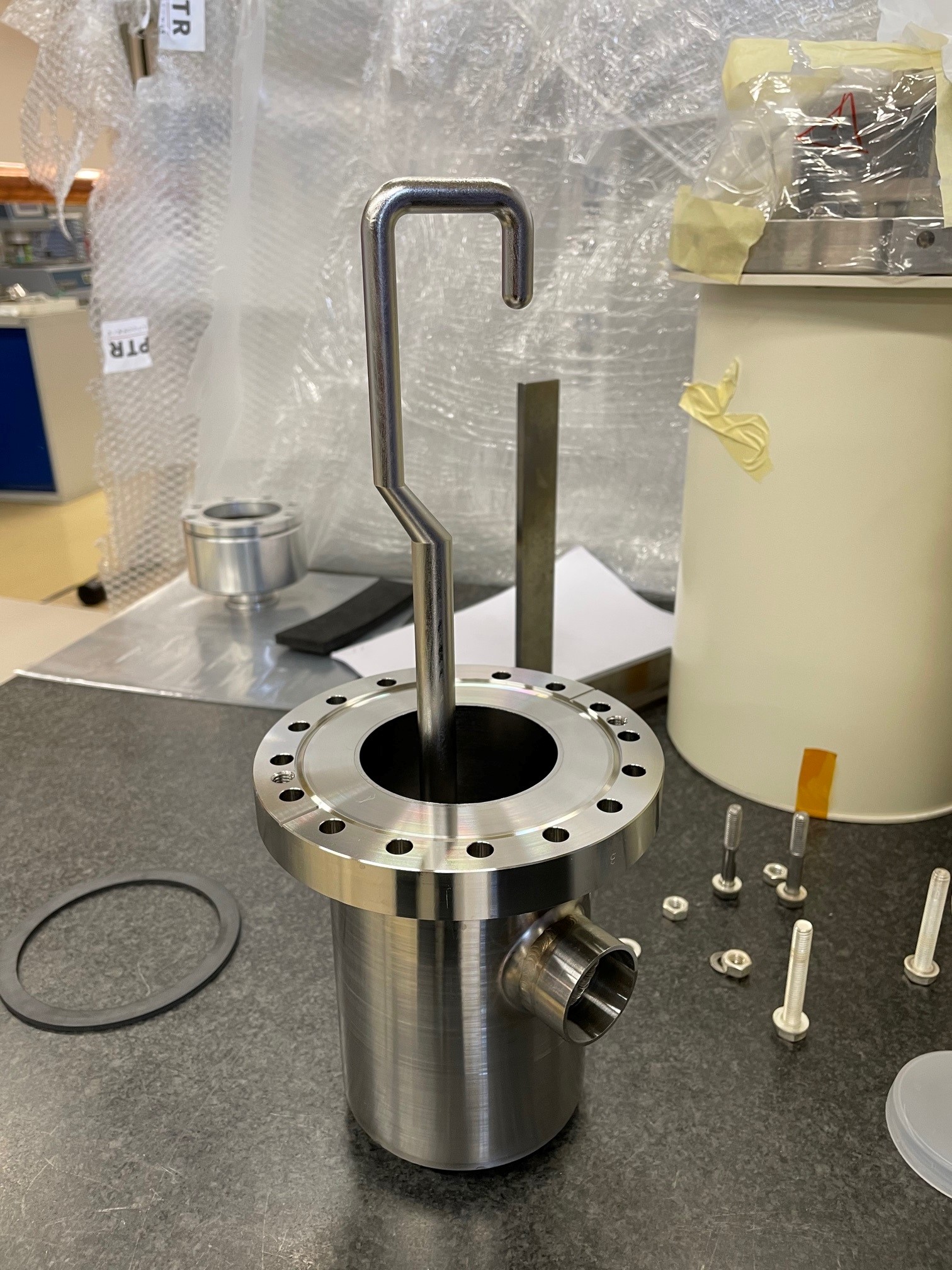 Note: RFD1 tested at 2.5K due to superfluid leak, the leaky flange was tightened at warm
EIC Partnership Workshop, Oct 2021
6
Final Assembly & Transport
Important learning experience both for CERN and collaborations for the series production
(see Wed WP4 parallel)
RFD Power couplers
RFD2 beam screen assembly
Transport Frame/box
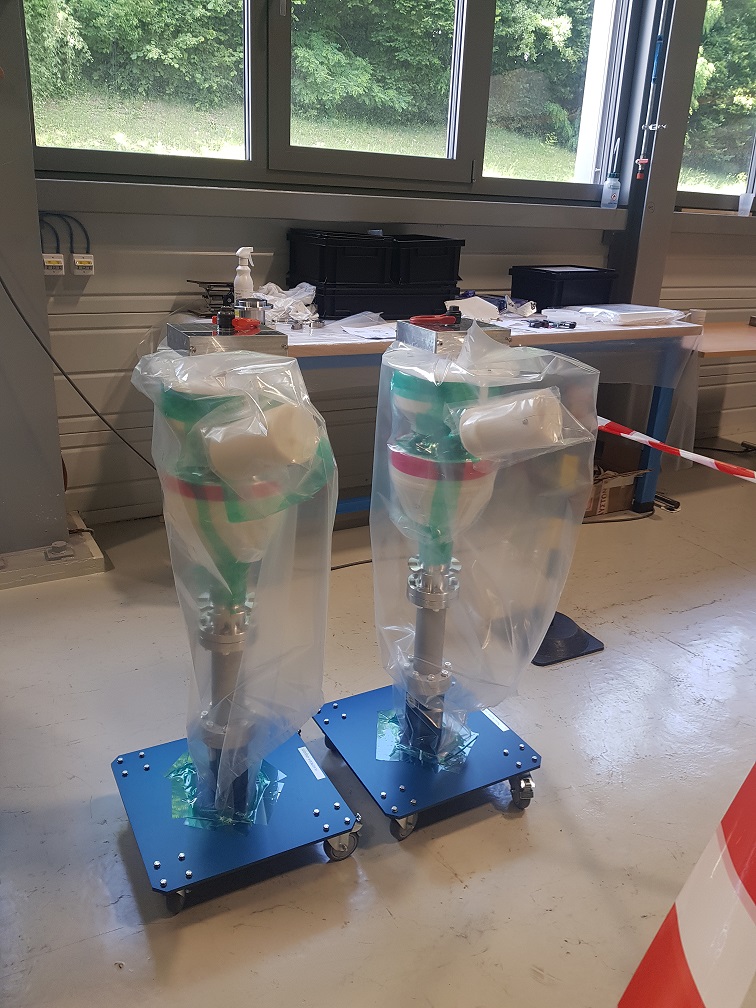 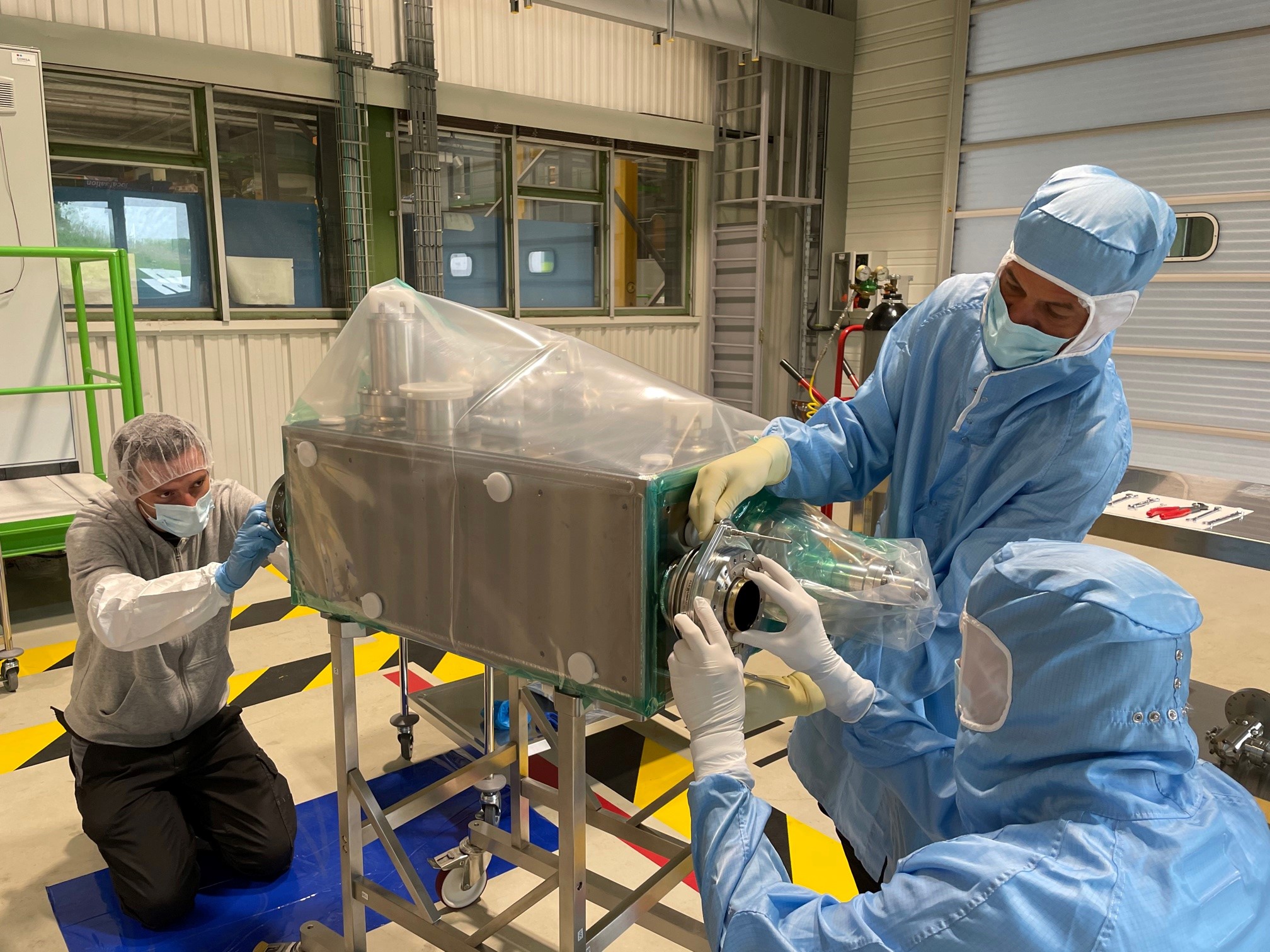 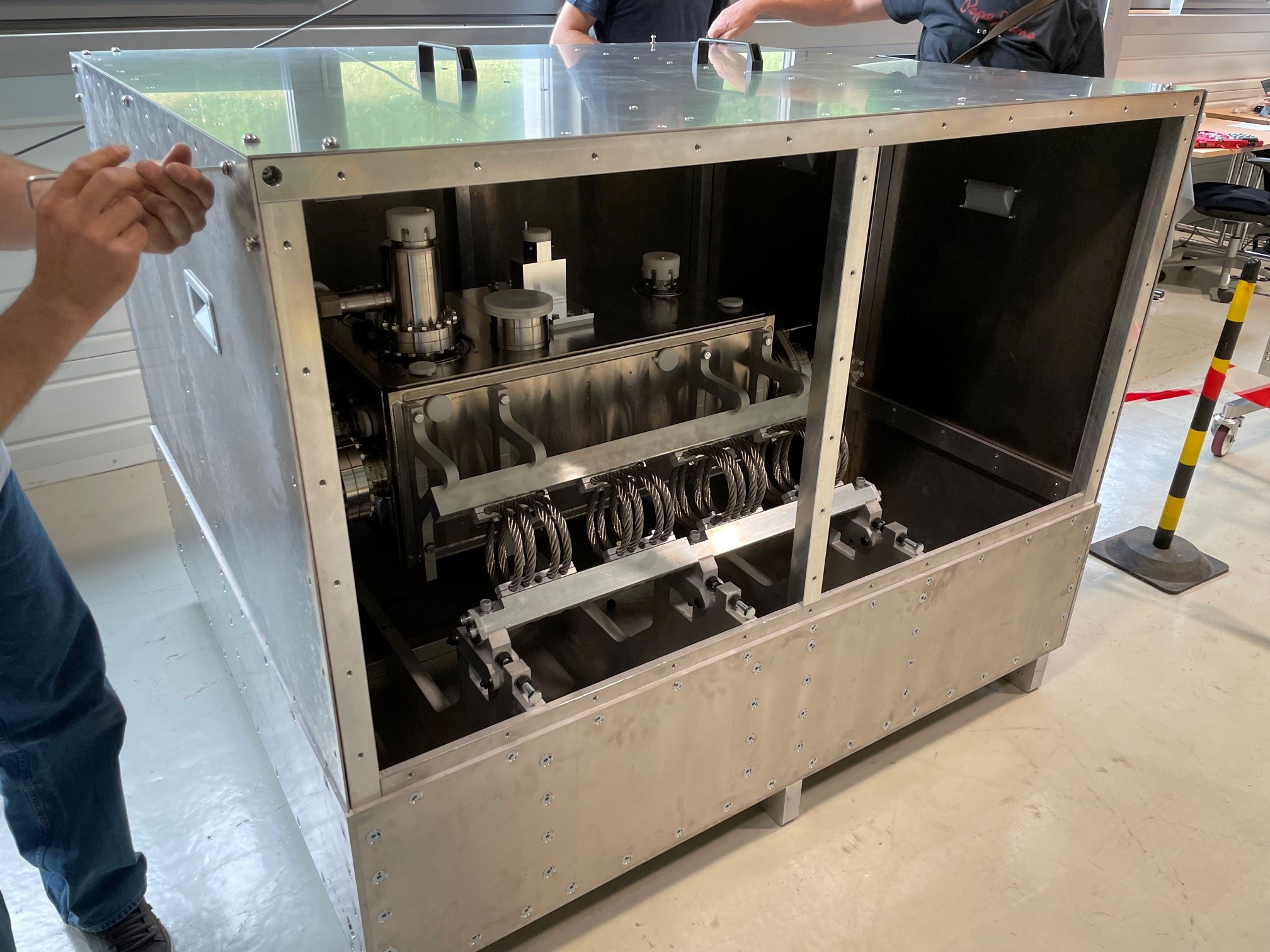 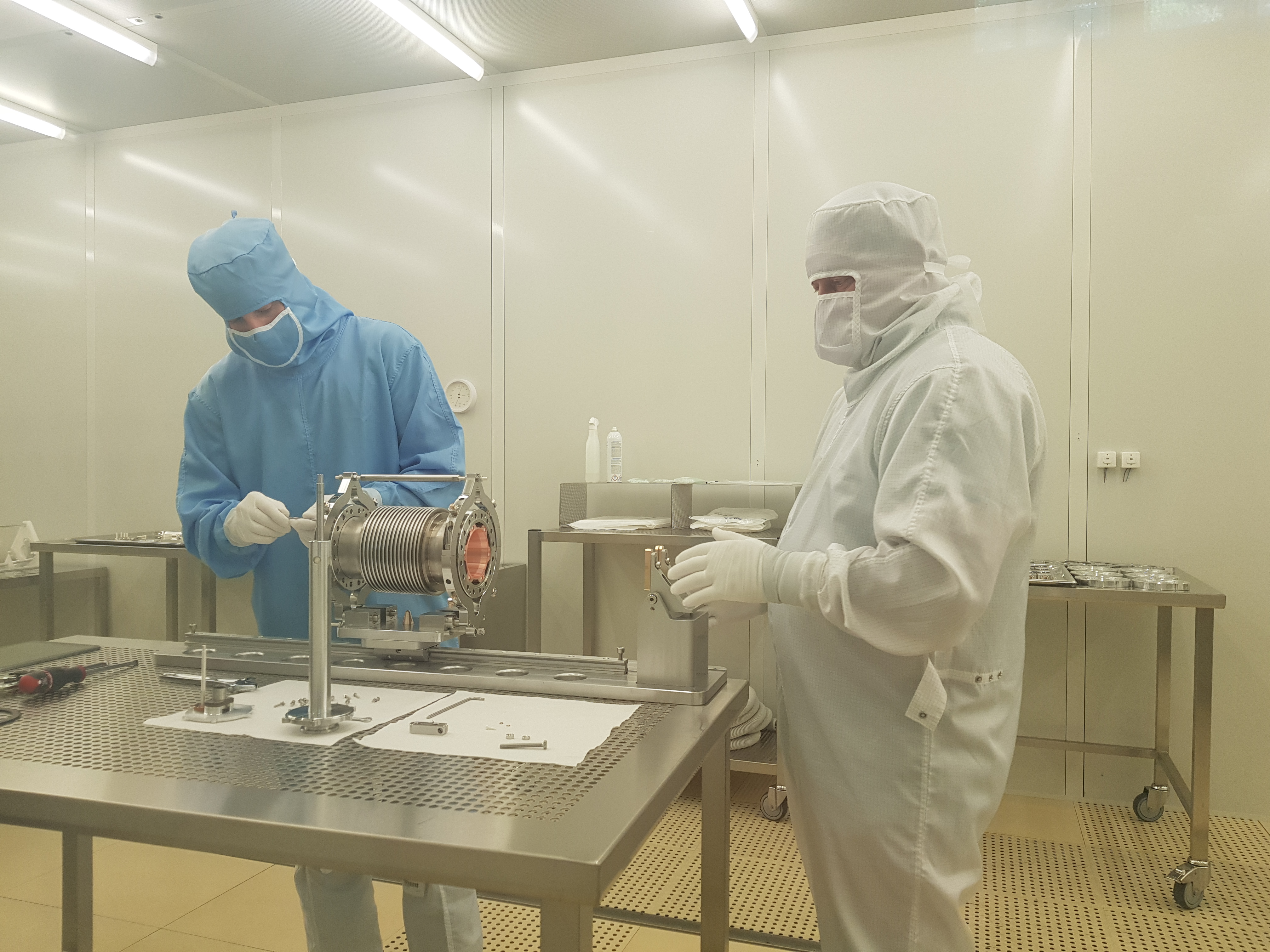 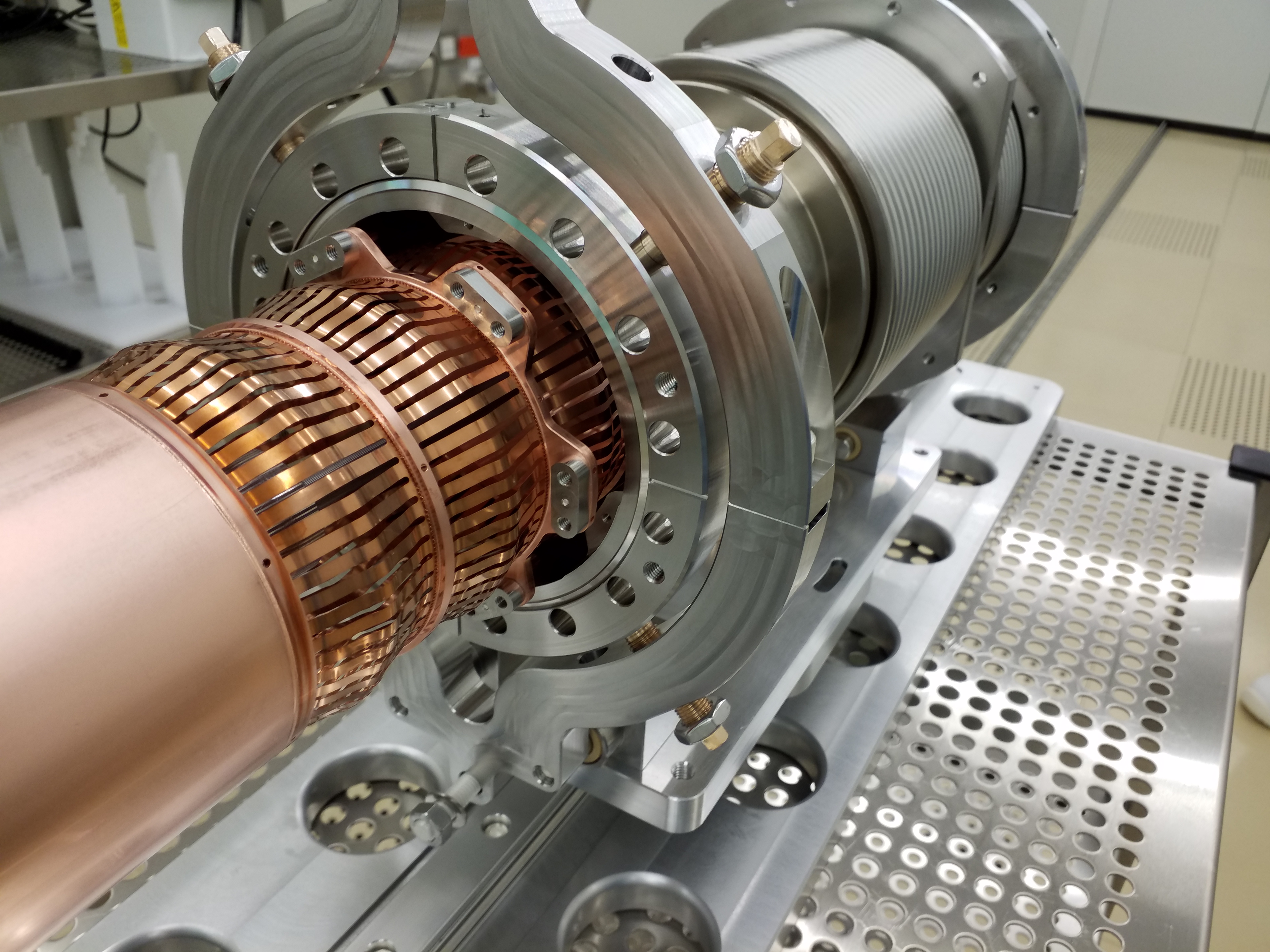 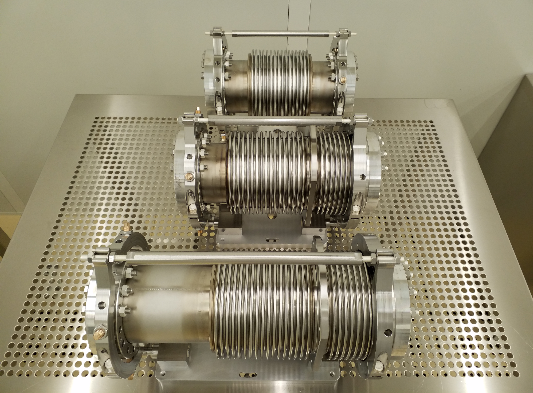 Plug-in-module assembly
Cavity line
EIC Partnership Workshop, Oct 2021
7
RF Dipole 2 Transport (27-Sept, 2021)
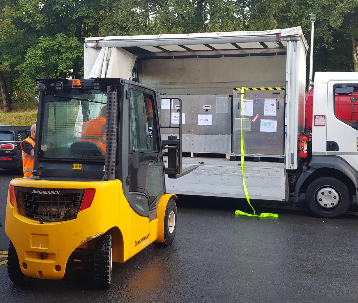 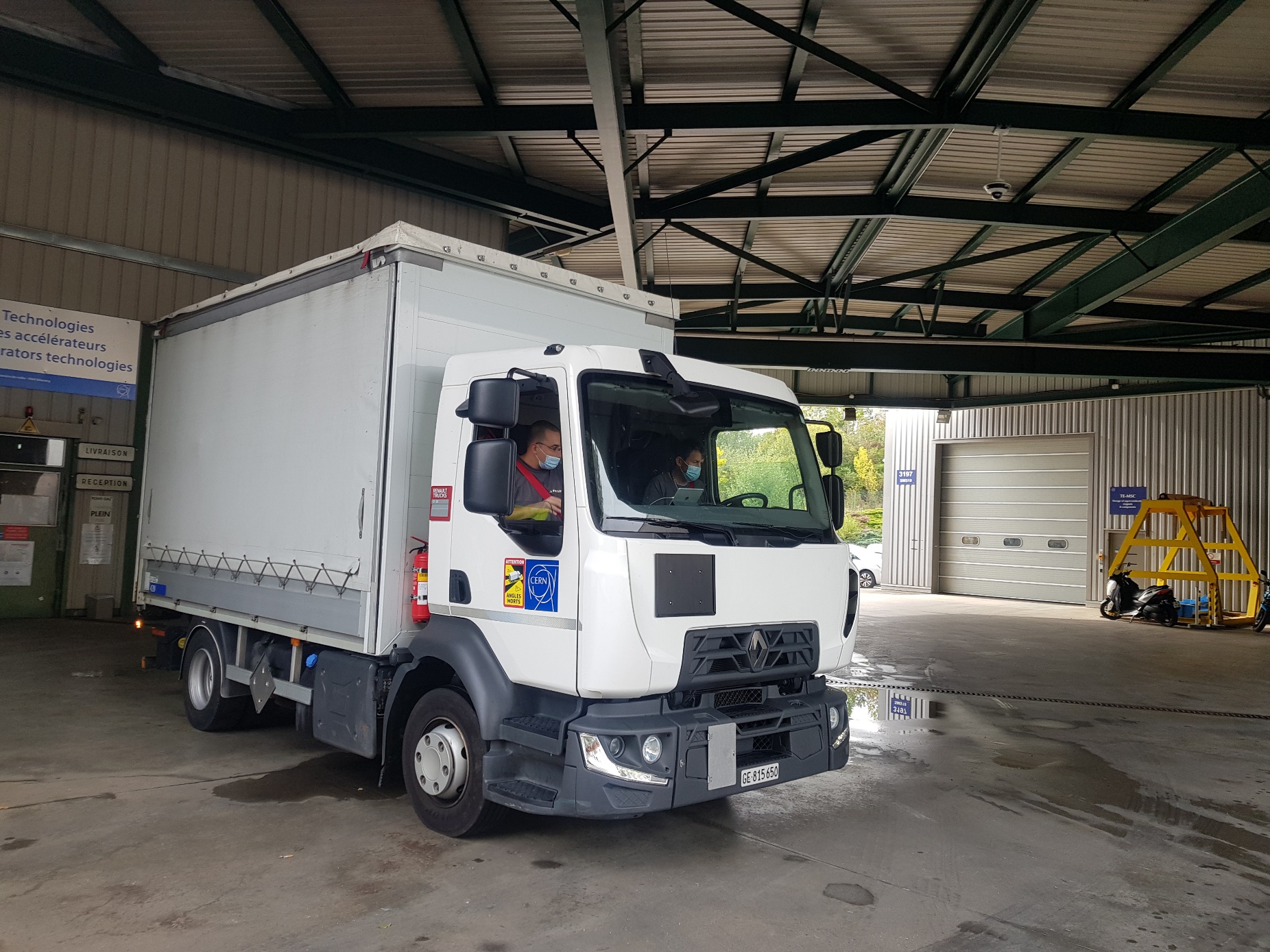 CERN-SM18
UK
Dedicated and fully instrumented transport, executed smoothly
See Thursday afternoon session
EIC Partnership Workshop, Oct 2021
8
Next Steps: RF Dipole Cryostating
Dressed 
Cavity
Cryostating
String Assembly
Q3 2022
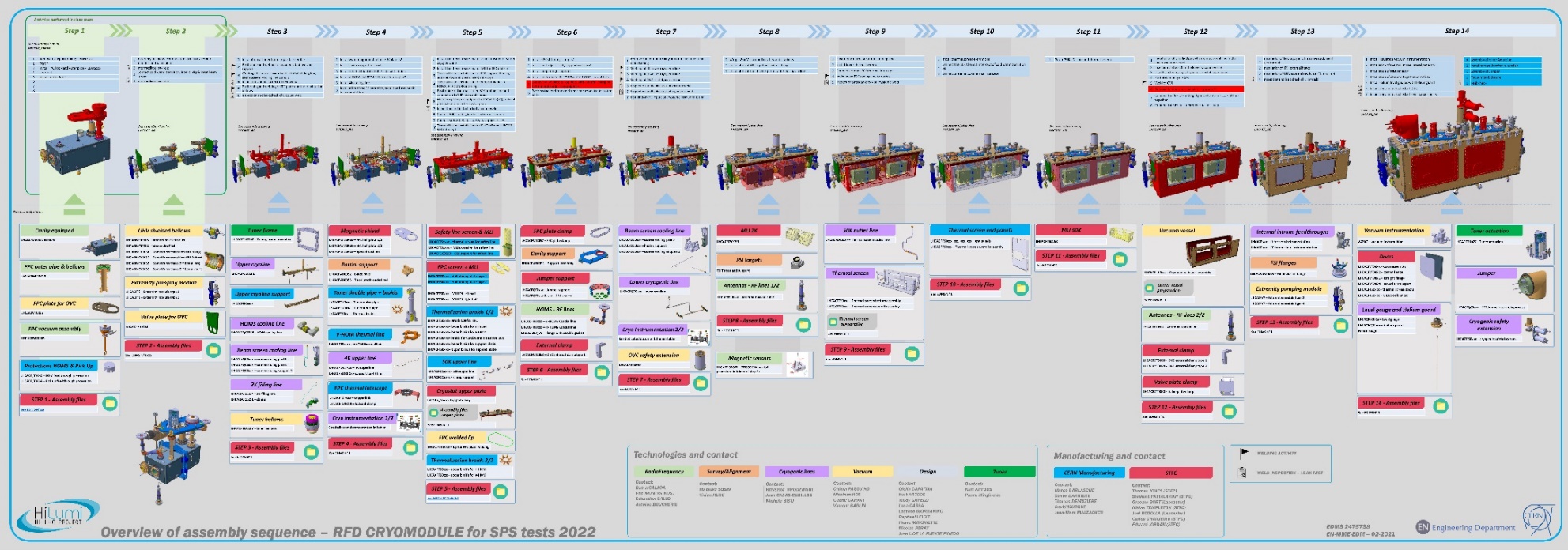 See next talk: T. Jones
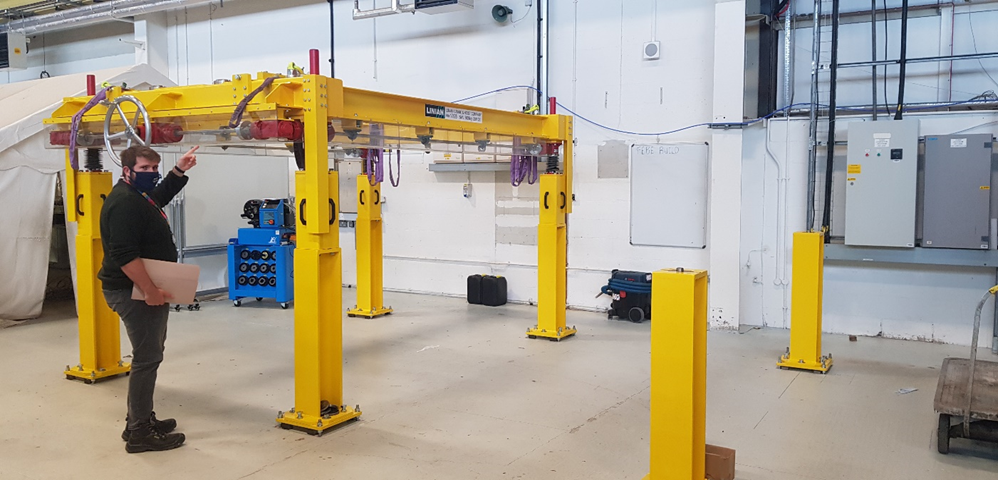 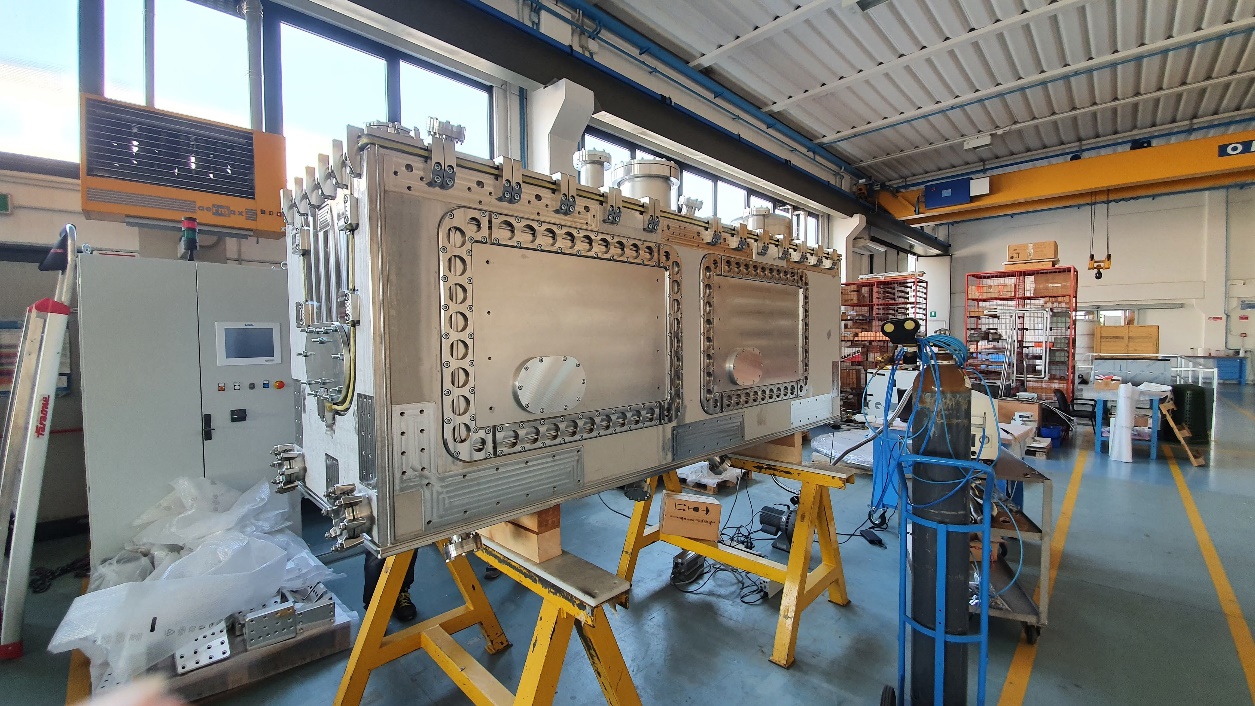 Vacuum vessel leak check
Cryomodule Lifter
EIC Partnership Workshop, Oct 2021
9
Masterplan of WP4
Courtesy: Planning Team
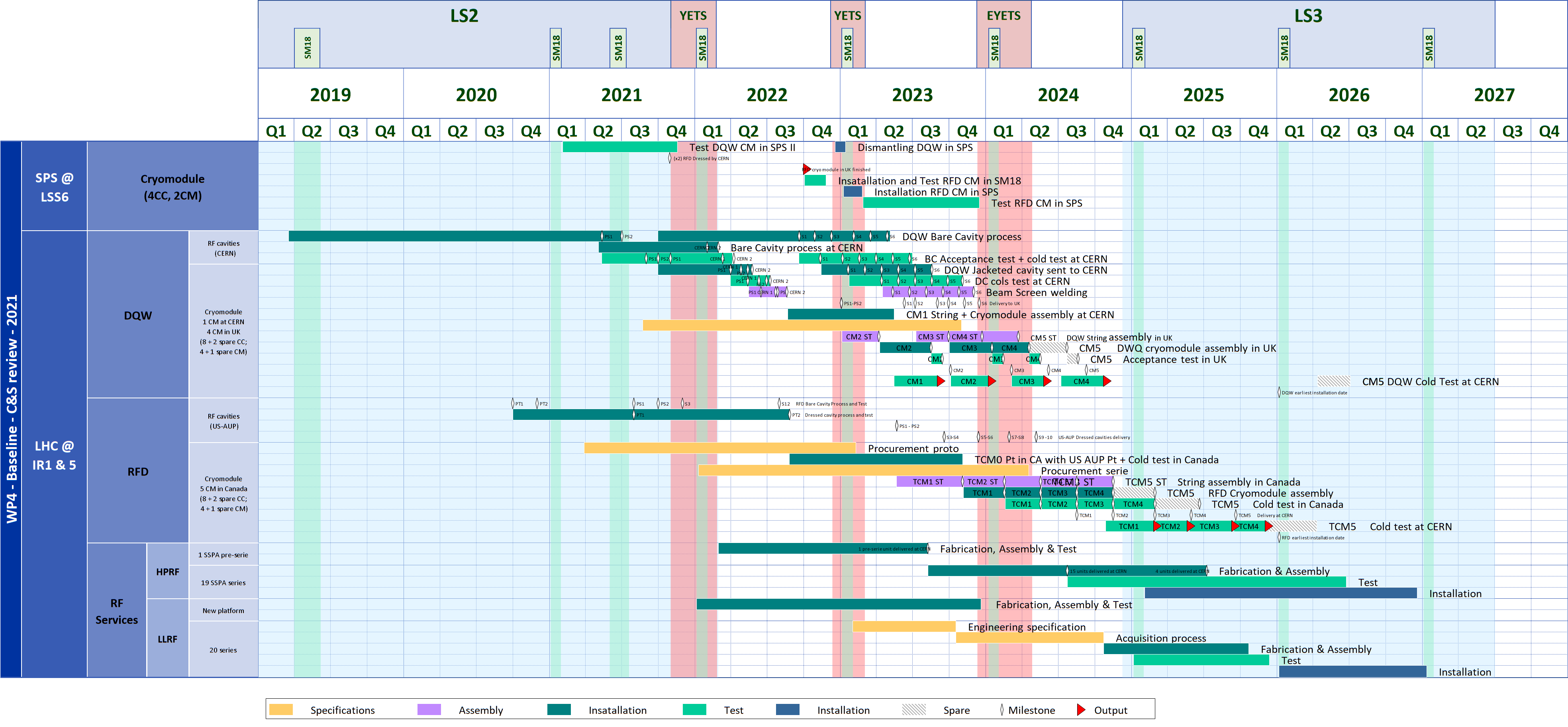 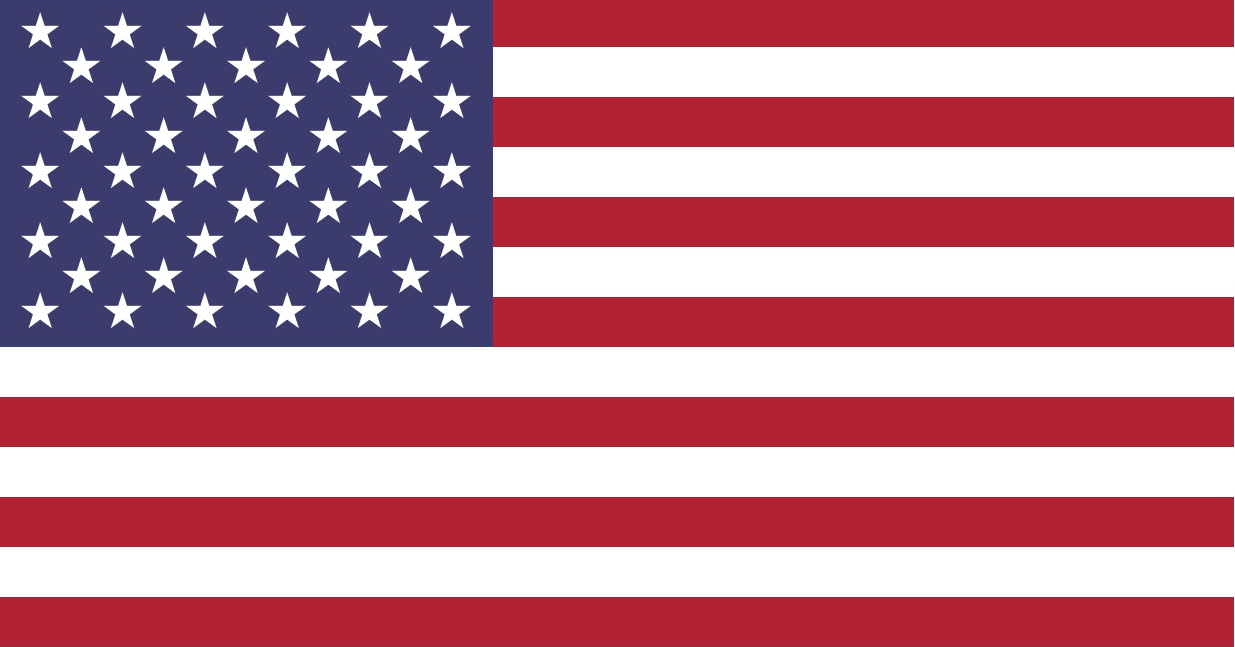 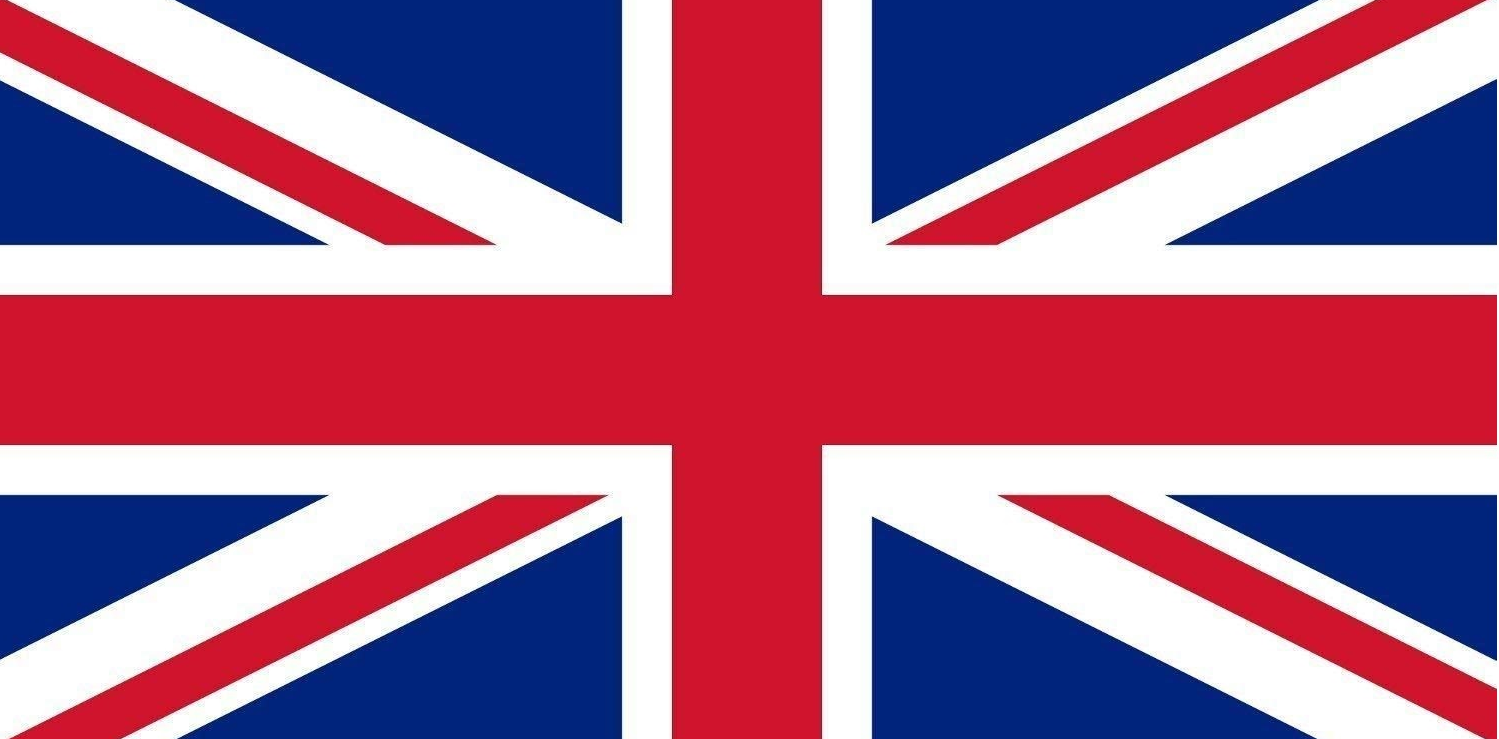 Prototype (SPS-tests)
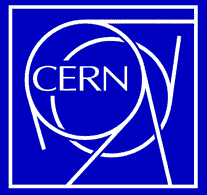 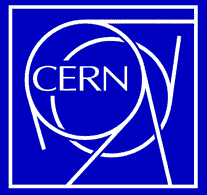 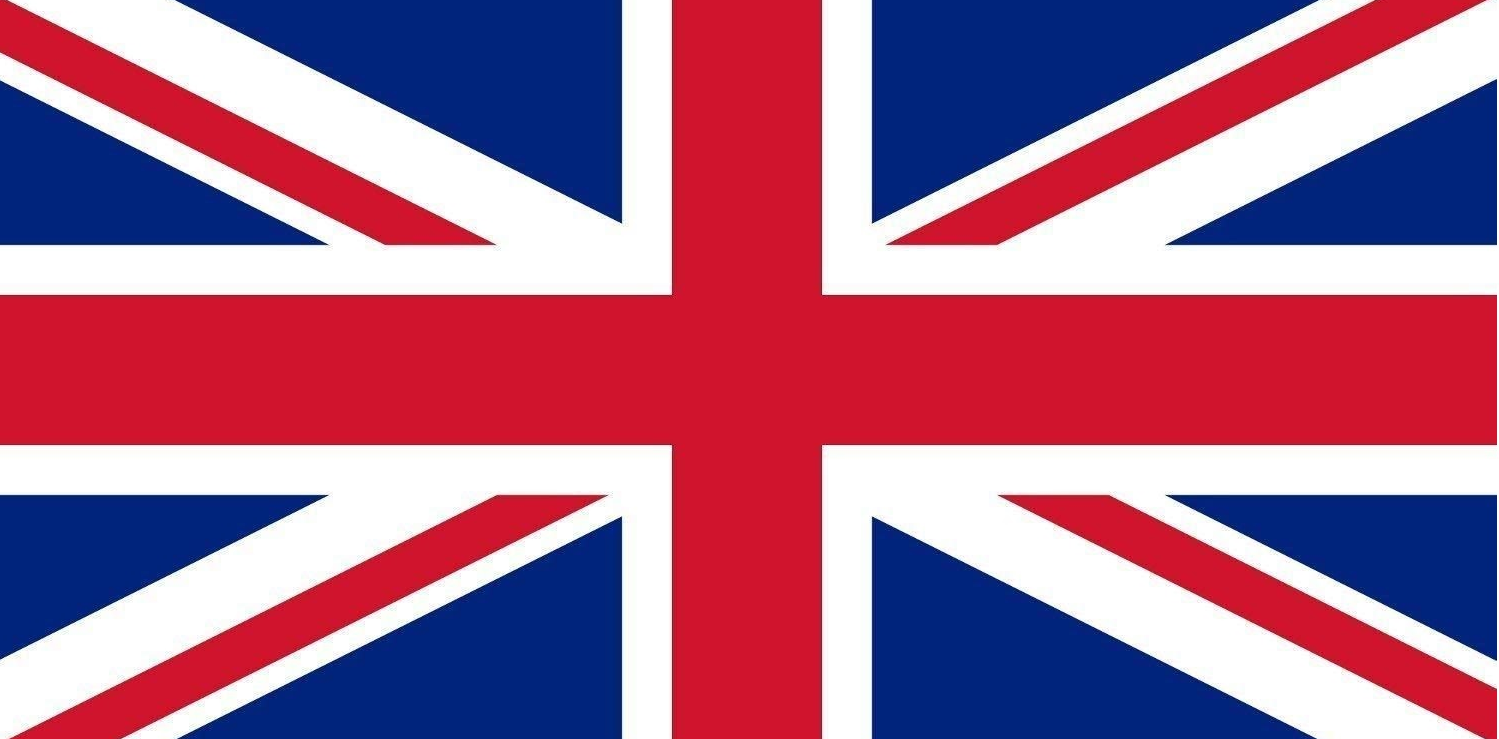 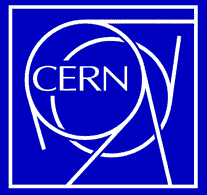 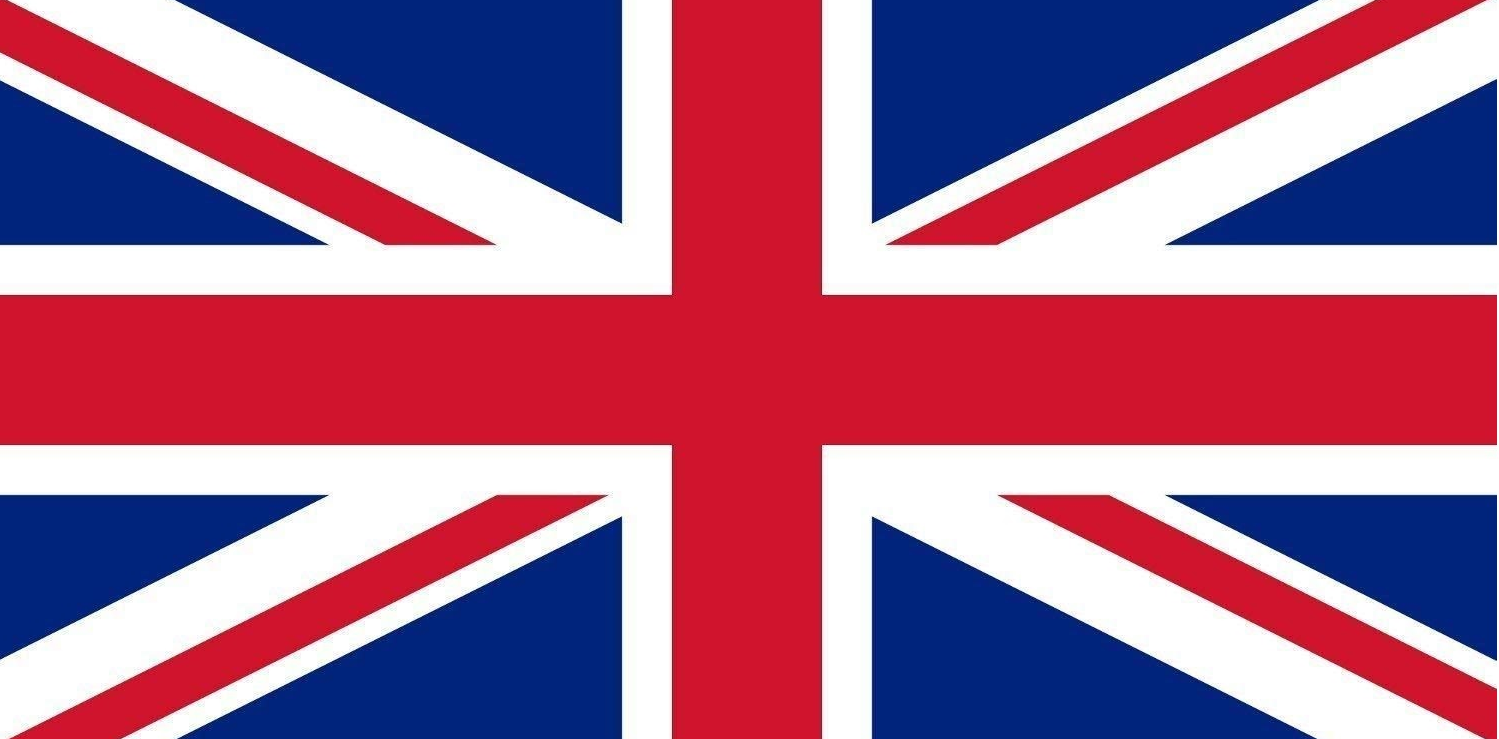 HL-LHC Series
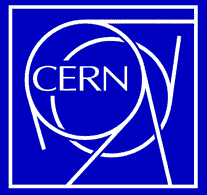 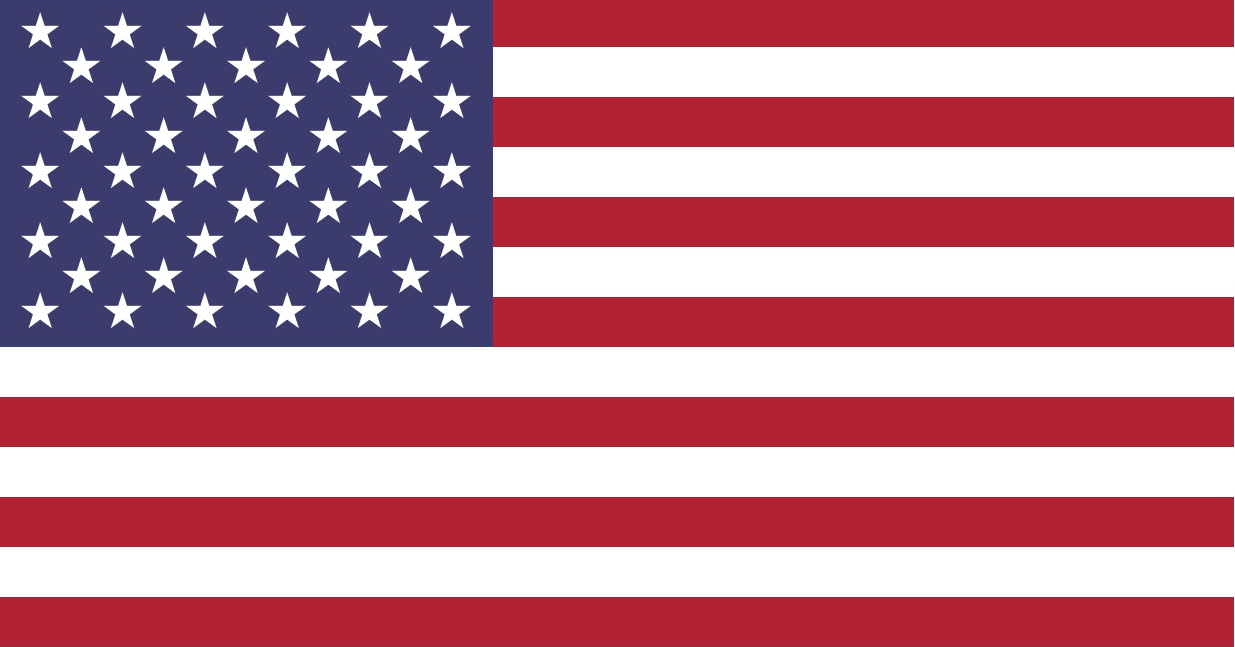 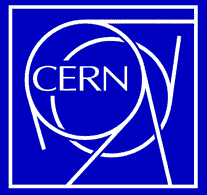 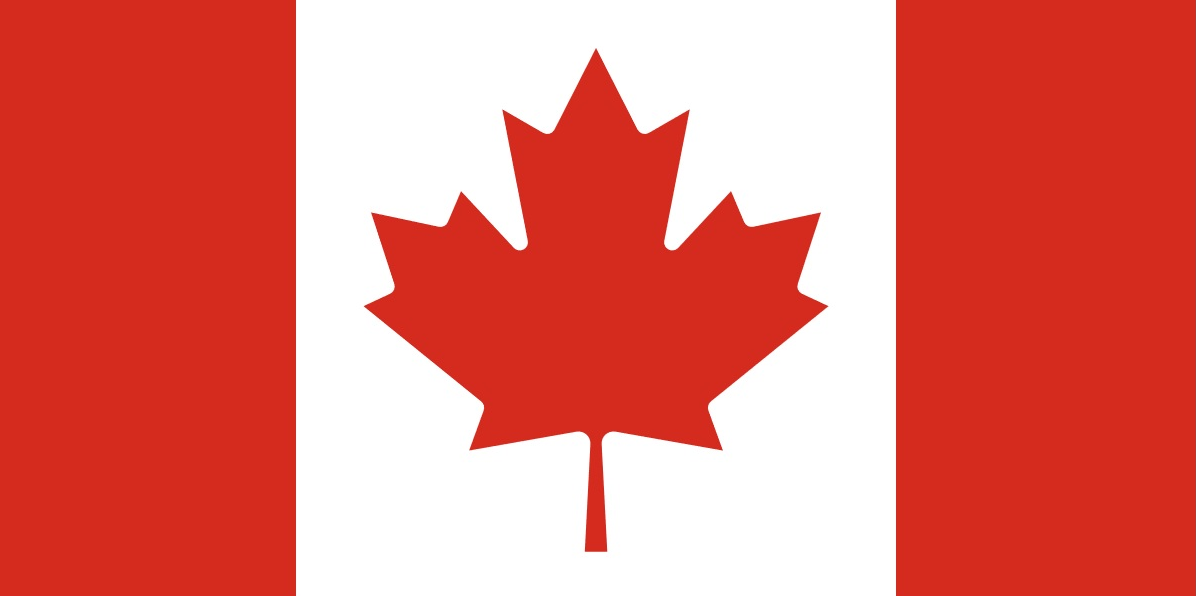 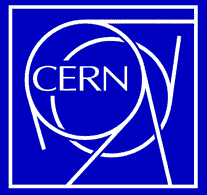 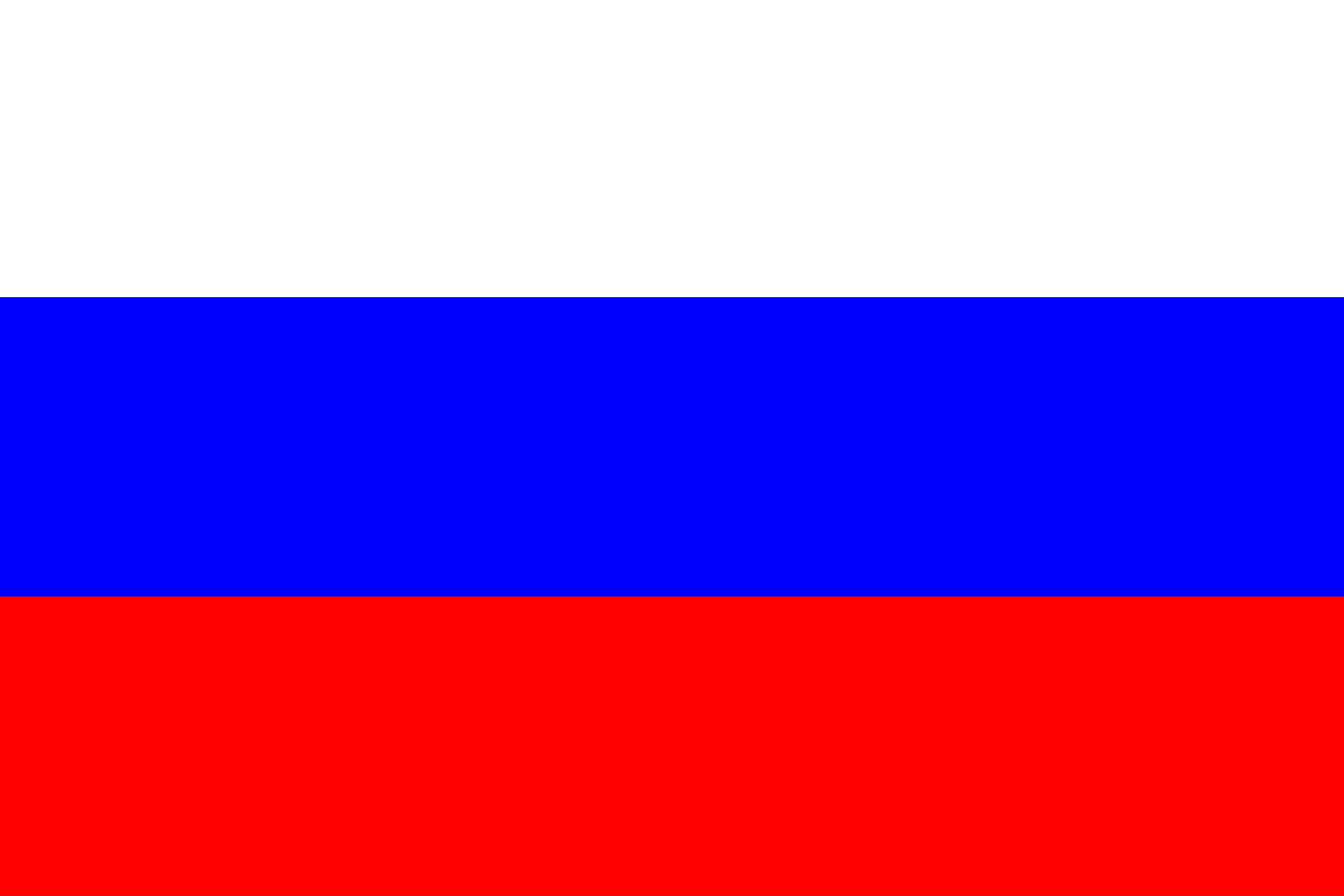 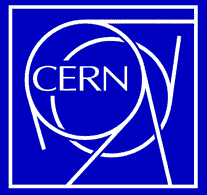 EIC Partnership Workshop, Oct 2021
10
HL-LHC Series (CERN, Canada, Russia, UK, US-AUP)
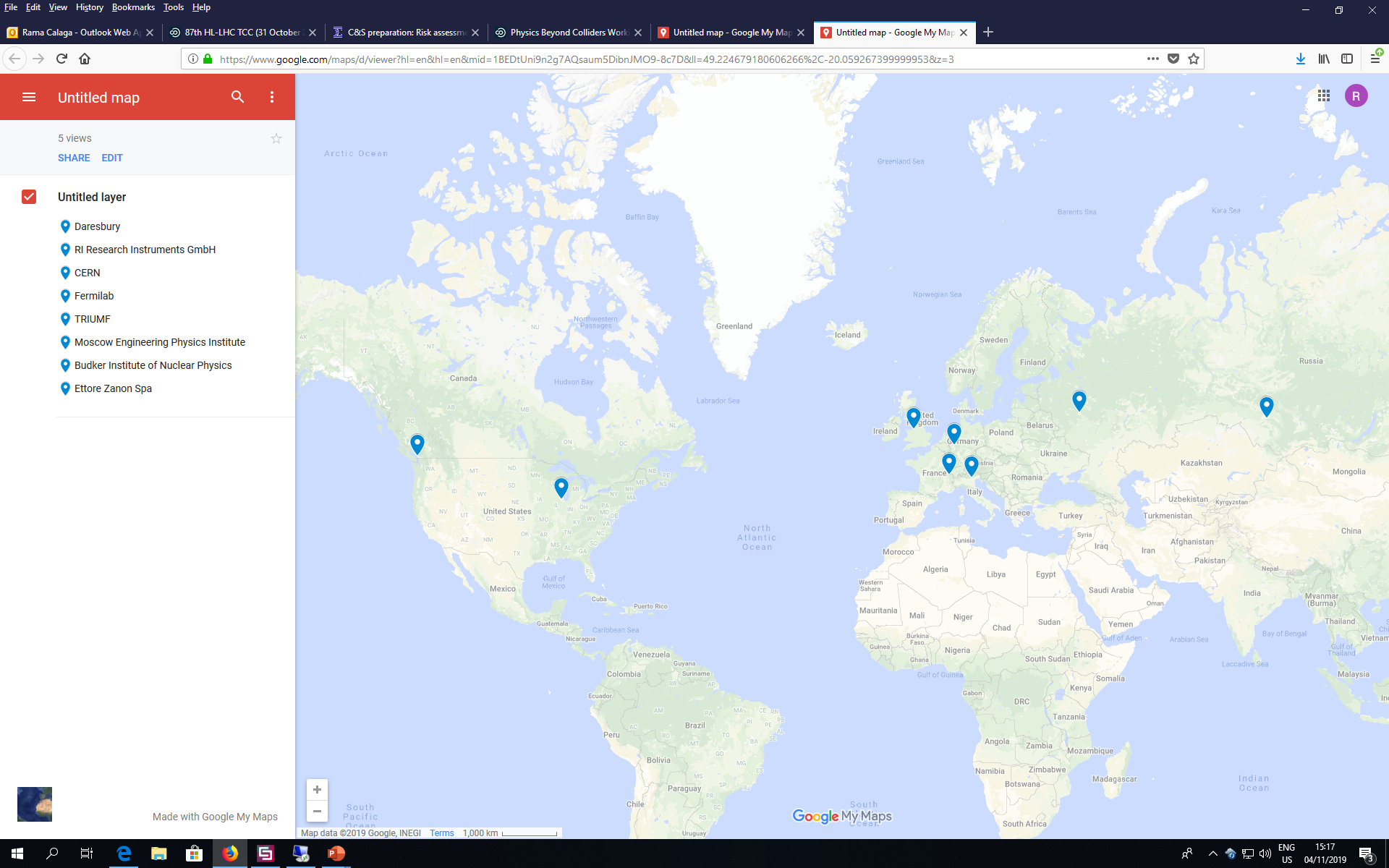 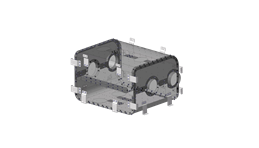 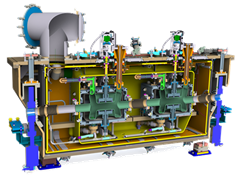 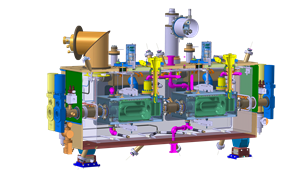 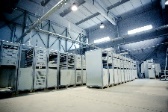 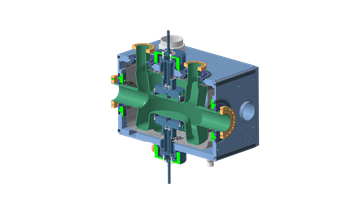 HPRF Lines
Components (FPC, beam screen, RF lines, …)
Components
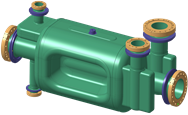 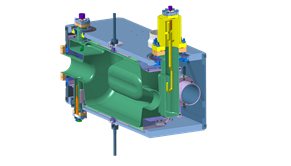 EIC Partnership Workshop, Oct 2021
11
Supply Chain Crab Cavities
DQW
RFD
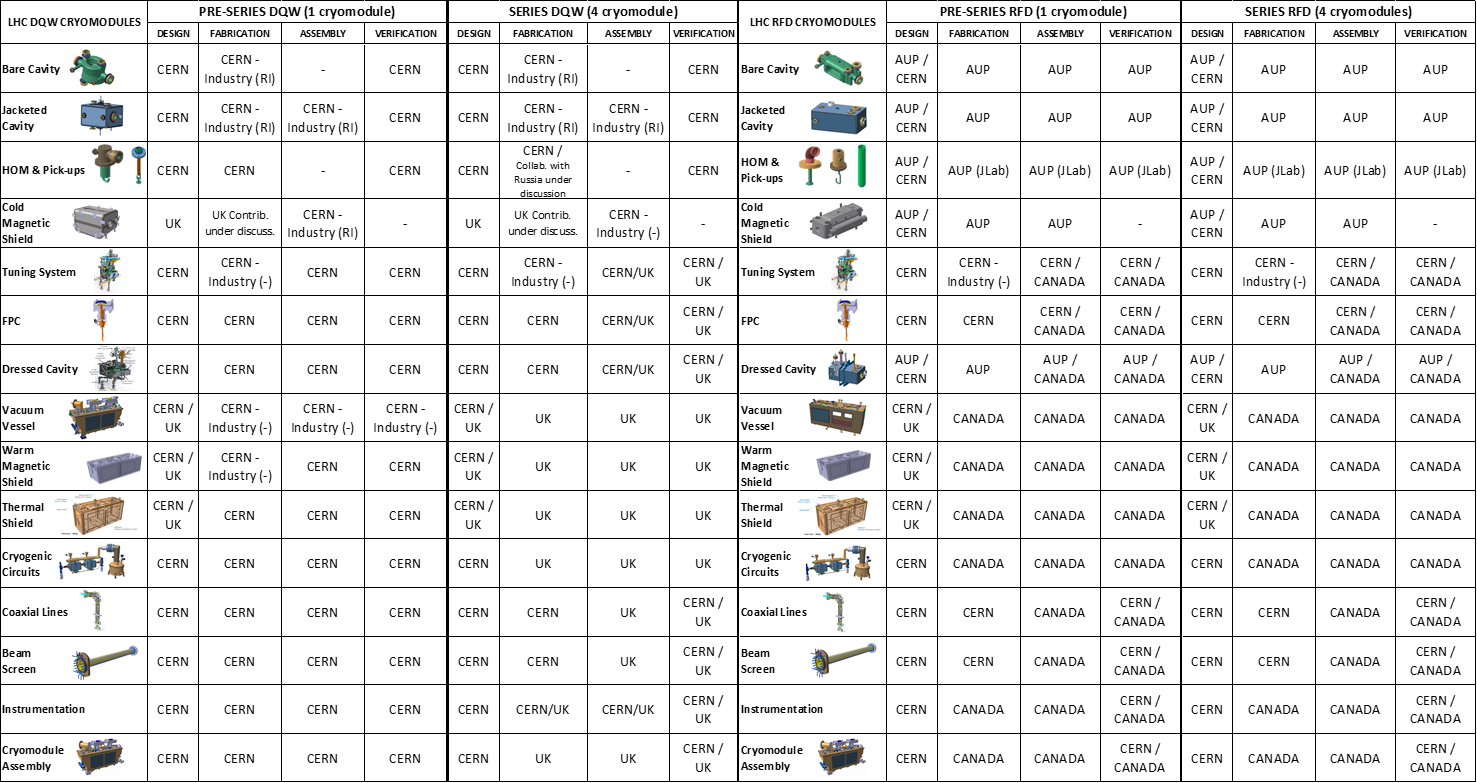 HL-LHC Cost & Schedule Review 2021 – WP4
12
CERN DQW-Series with Industry
Successful manufacturing of 2 pre-series cavities with industry (RI) with 1-cavity reaching excellent results. Need to improve surface chemistry & cleanliness of the RF surface
Relatively long delays related primarily to conform with eng. specifications and aggravated due to COVID – but now on track for the series phase
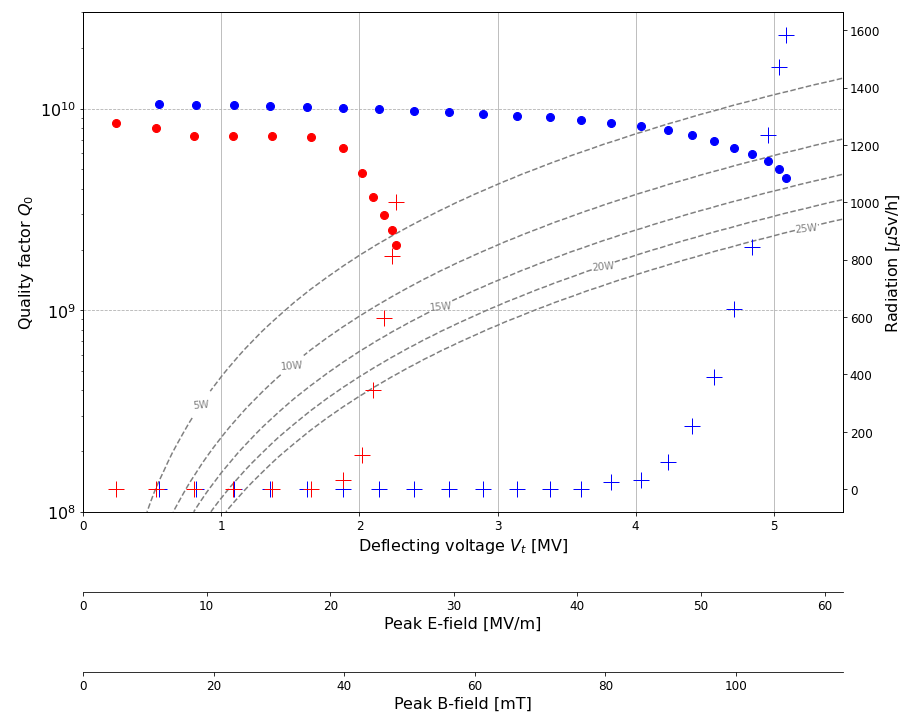 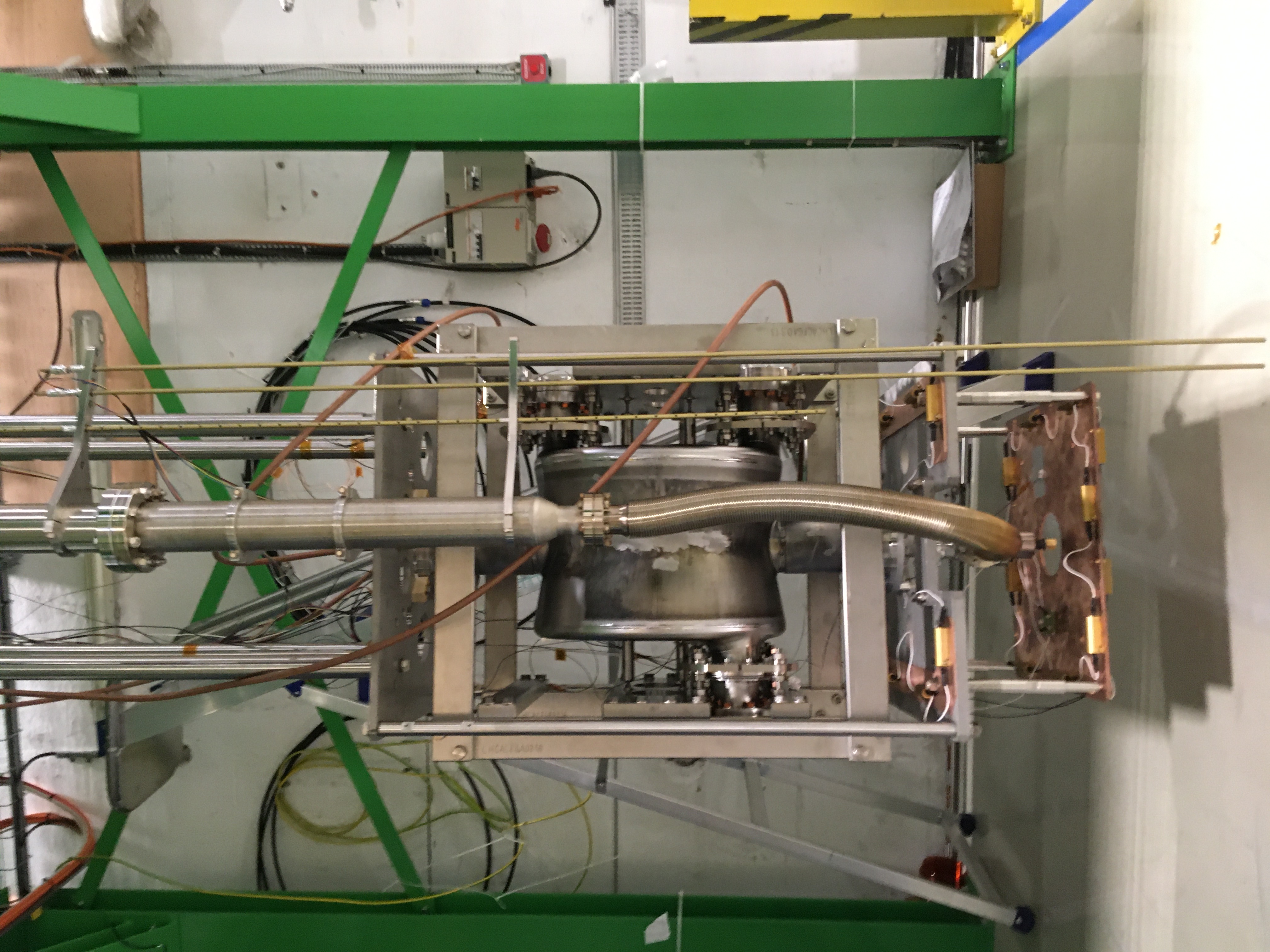 DQW-RI
EIC Partnership Workshop, Oct 2021
13
RFD Series (US-AUP & Canada)
Vertical test stand FNAL
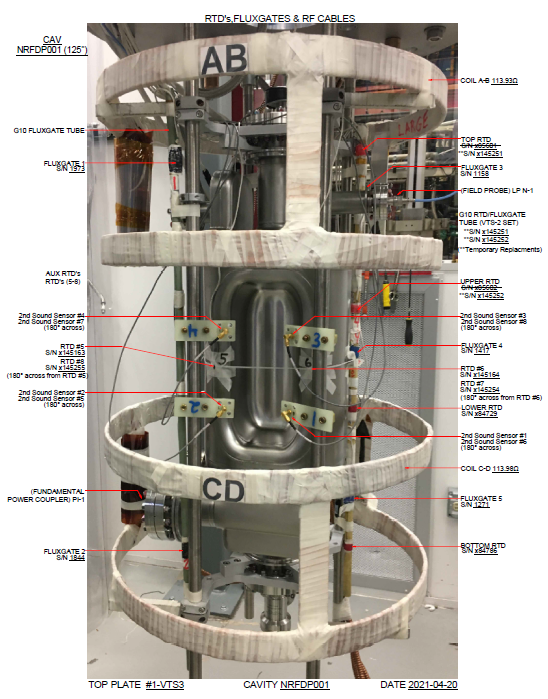 Successful prototyping with industry (Zanon) to finish 2 cavities & test them beyond specification
Significant progress to launch pre-series & series
Preparations at TRIUMF for acceptance tests of dressed cavities
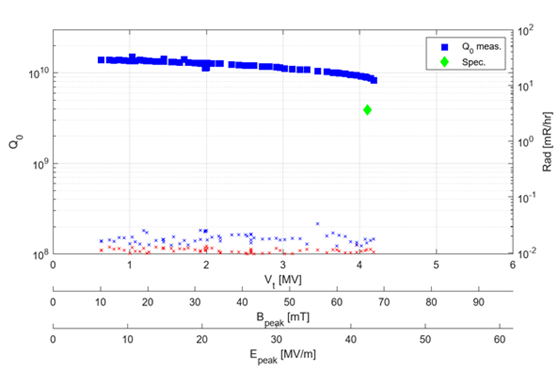 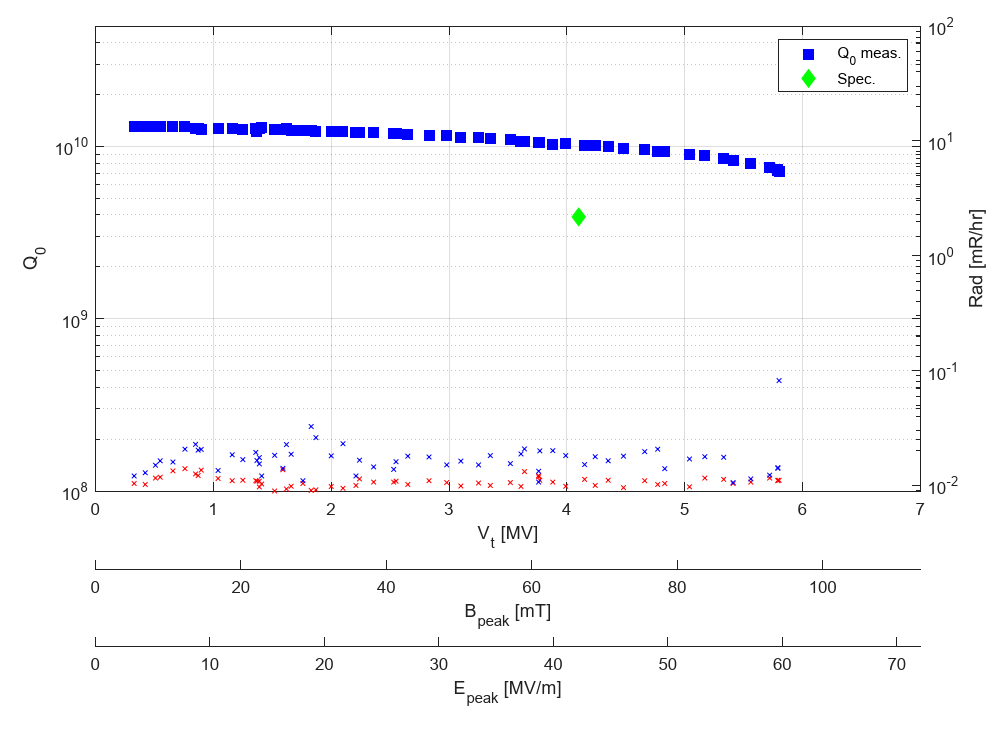 TRIUMF update to test dressed cavities at 2K
RFD2-AUP
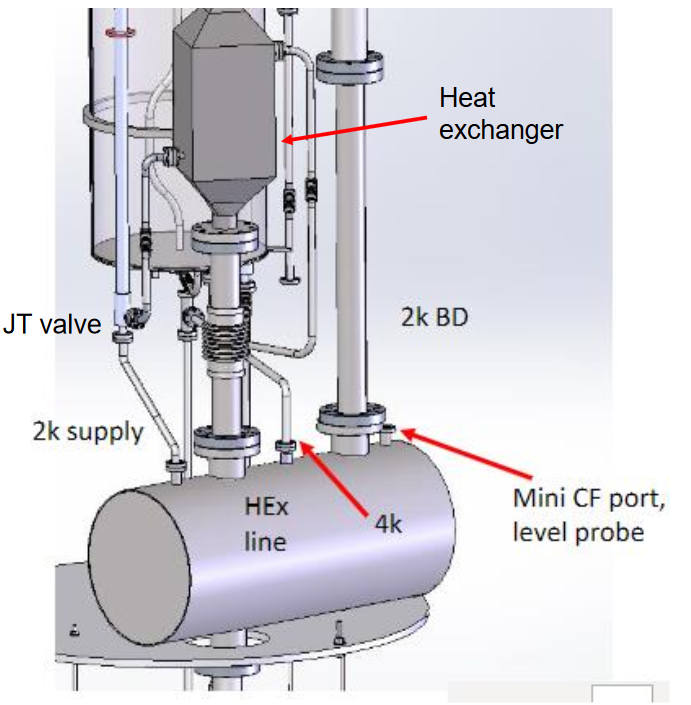 RFD1-AUP
EIC Partnership Workshop, Oct 2021
14
High Power RF for SPS Tests
Two 80 kW IOTs operational in SPS
Same system already in use for several years in the SPS for 800 MHz harmonic cavities. Adapted at CERN for 400 MHz for crabs
Rotatable high power waveguides to adapt the table movement
RF circulators and loads are of LHC type and a bit oversized
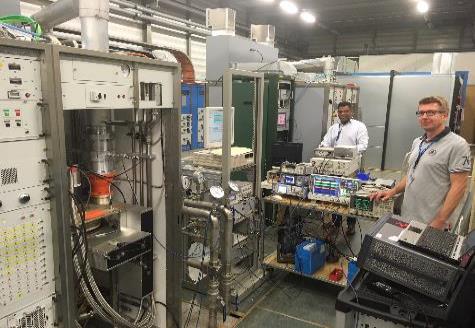 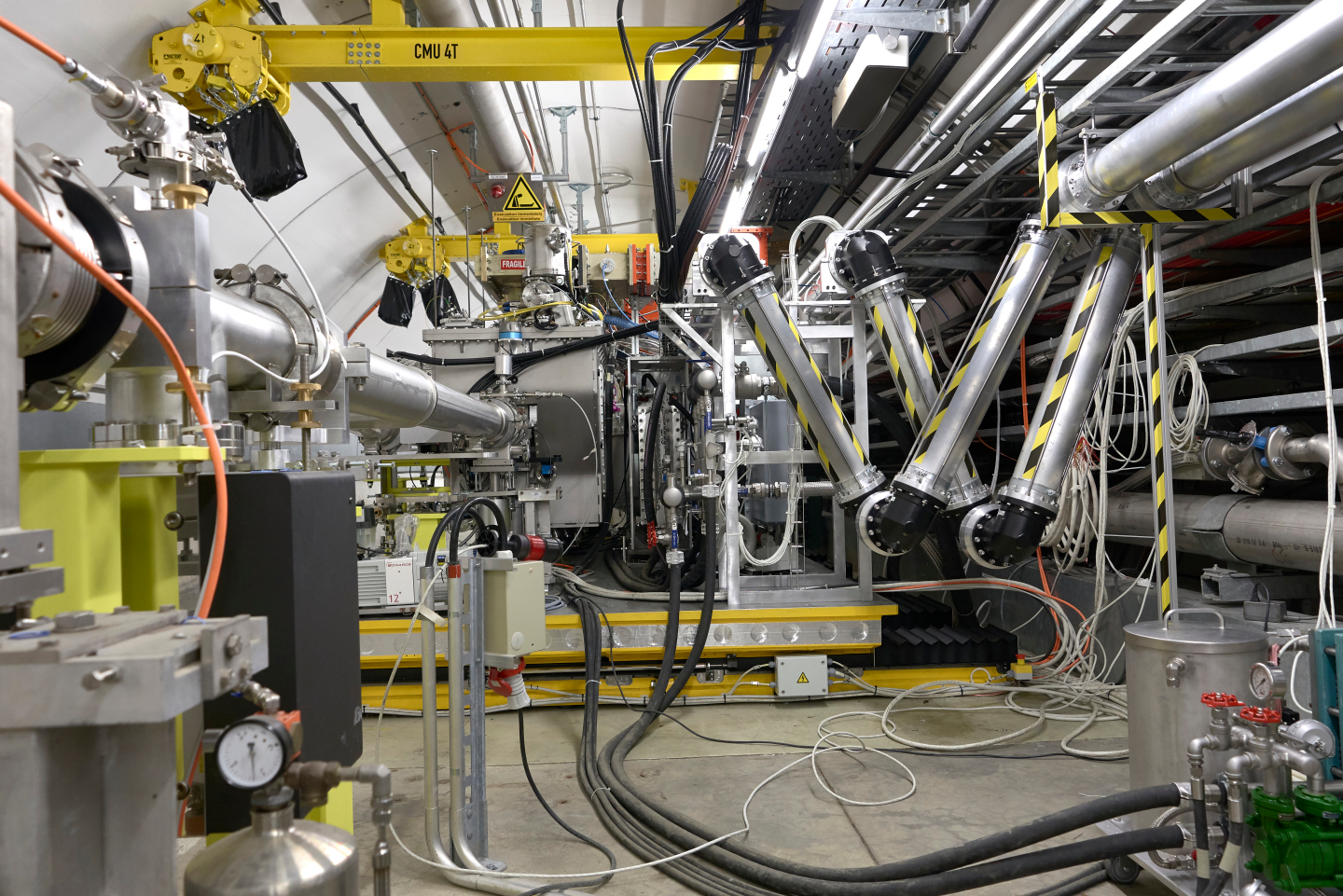 ~150 m
Surface installation
15
Series: High Power RF System & Chain
In-kind contribution BINP-Russia for high power amplifiers (solid state to replace IOT baseline) 
In kind contribution for high power RF chain (transmission lines, circulators, RF loads)
UA Gallery to Tunnel Connection
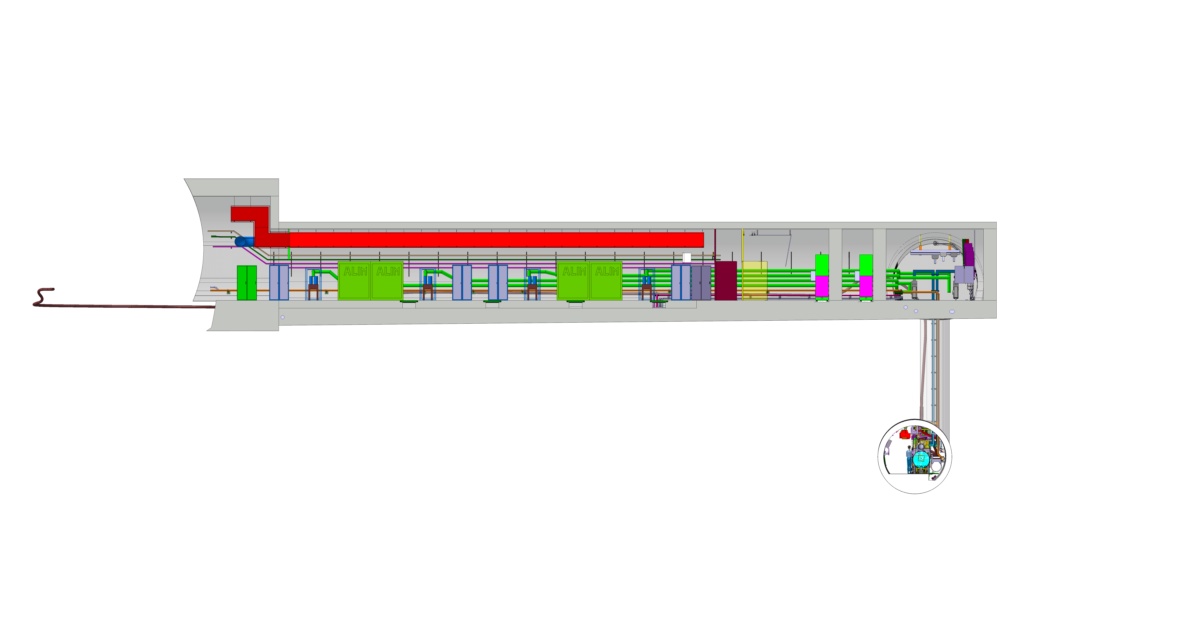 UA Gallery on 1-IP side, Amplifiers
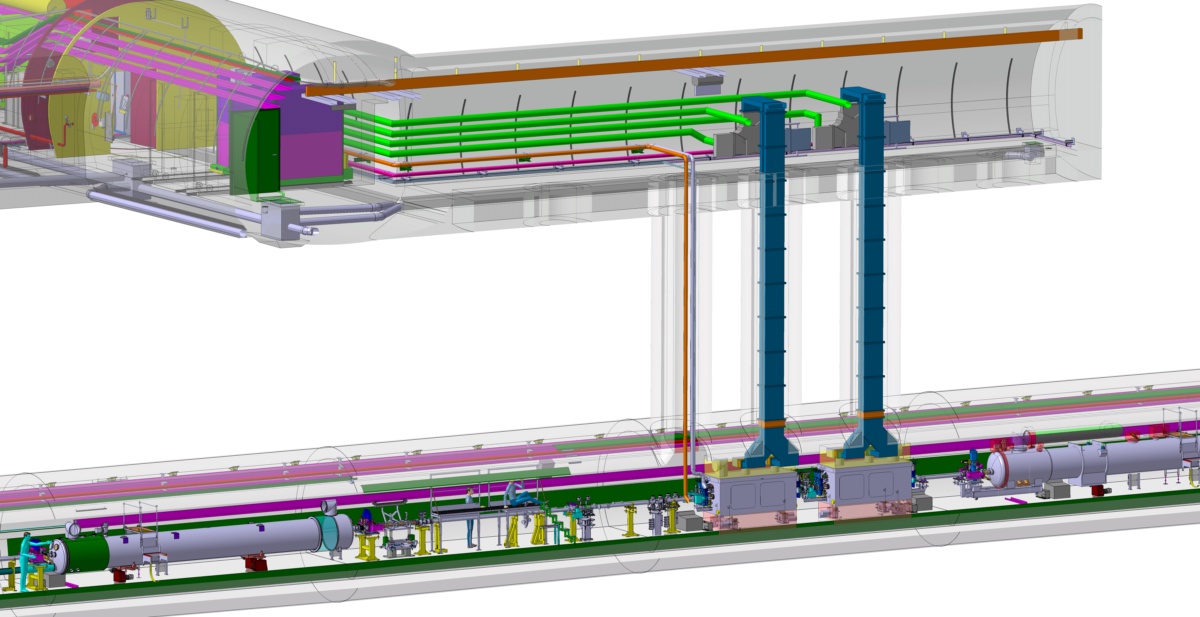 HL-LHC Tunnel
EIC Partnership Workshop, Oct 2021
16
Graphics: Courtesy Integration
Final Comments
Two cryomodules (DQW & RFD) for SPS tests
DQW module successfully built at CERN and validated wit beam
RFD cavities fully validated, being transported to UK for cryostating
The RFD module is expected to be tested in SPS in 2023

Series production
Multi-lab collaboration & industry for series production
Only DQW cavities, HOM couplers, FPCs and some critical components are managed by CERN
Important contributions from Russia on solid-state power amplifiers and RF power chain for crab cavity powering
EIC Partnership Workshop, Oct 2021
17
Thanks to HL-LHC management, CERN-Depts and our collaborations for their strong support
Special thanks to all WP4 colleagues for a fantastic job in 2021
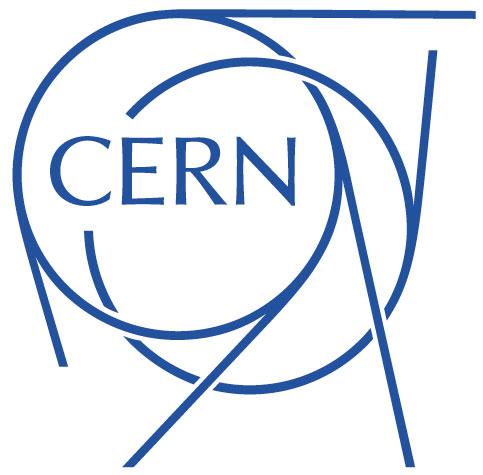 EIC Partnership Workshop, Oct 2021
18
2021: DQW-SPS Re-commissioning
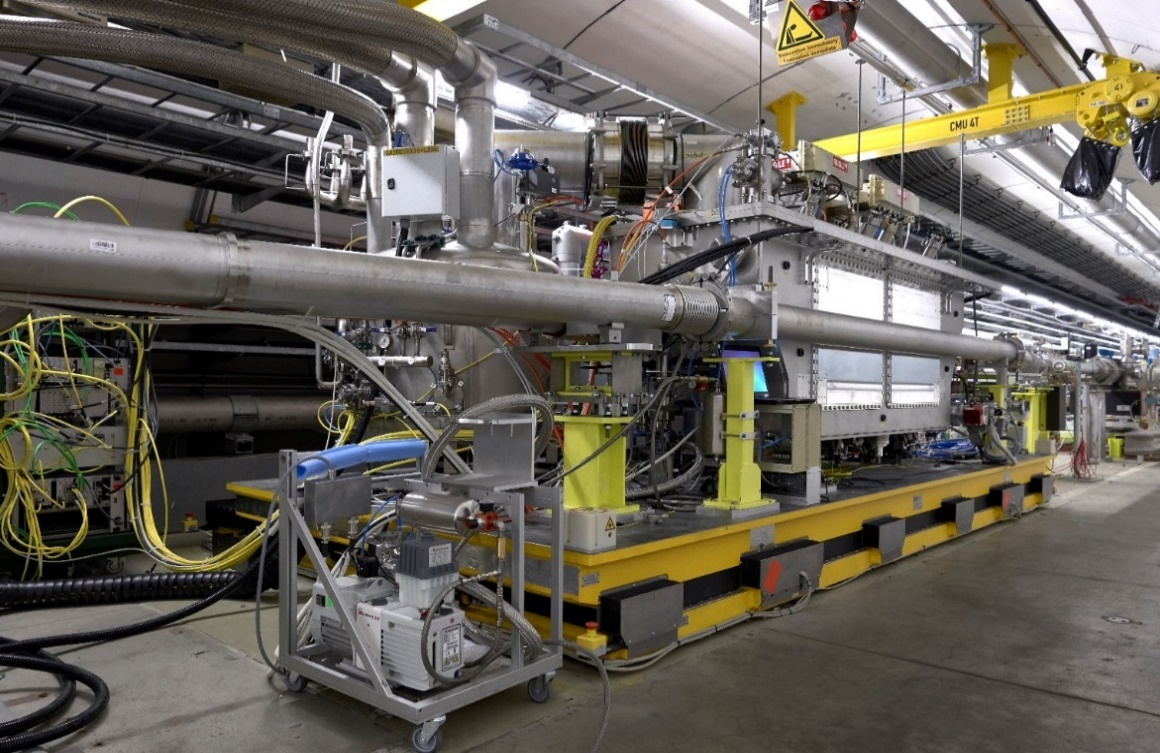 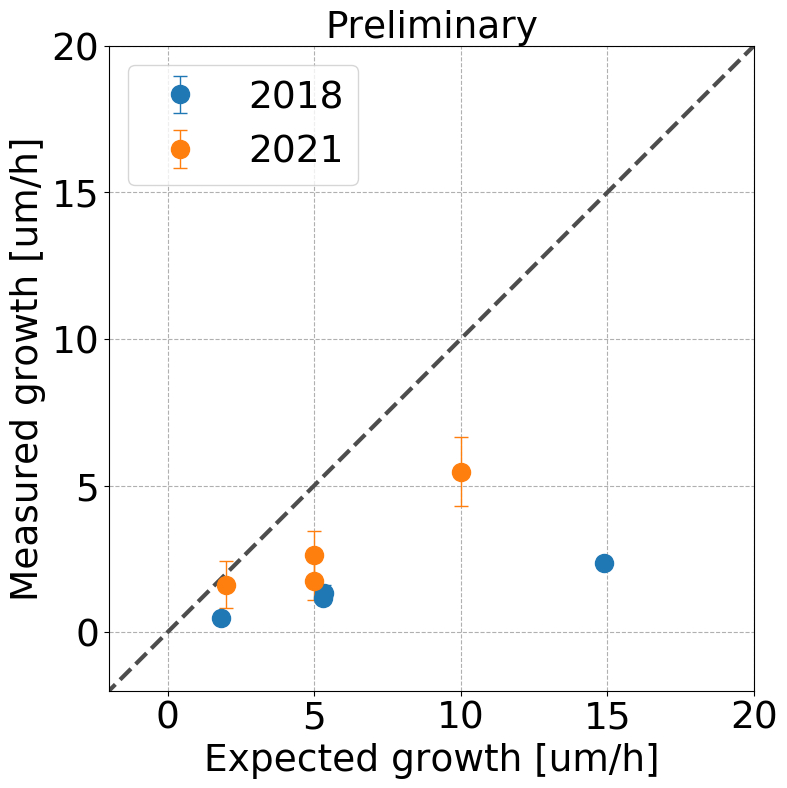 (270 GeV)
MD on emittance growth successfully performed 13-Oct-2021 (200 GeV)
(200 GeV)
Analysis underway WP2/WP4
X-axis Not fully calibrated
Cavities recommissioned; RF conditioning close to 2 MV. LLRF commissioned to ~1.5 MV

Re-learning of the cavity setup not trivial, also long
EIC Partnership Workshop, Oct 2021
19
Cavity Testing at Uppsala/FREIA
USLARP prototype cavity test comparison between SM18 & FREIA – 2020 – successful with slightly lower performance
In 2021, cavity was re-rinsed at CERN for a 2nd validation test
During transport, the vertical test field antenna (fragile connection) fell off and had to sent back to CERN
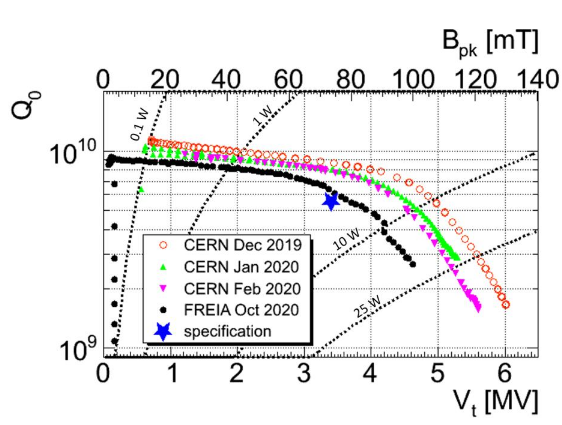 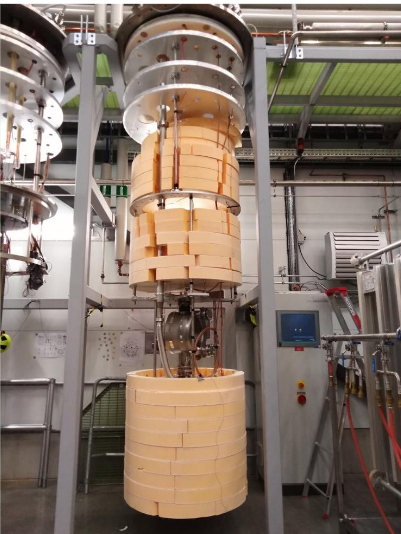 2021 Antenna issue
2020 tests
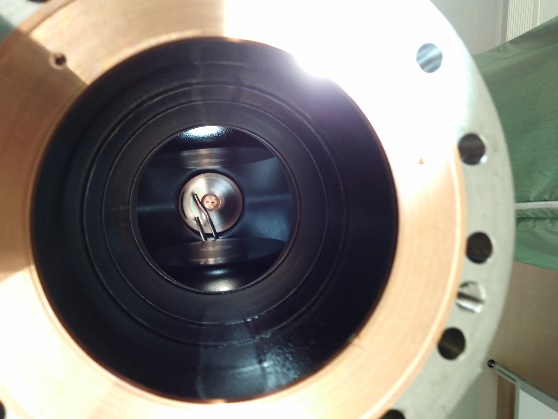 EIC Partnership Workshop, Oct 2021
20